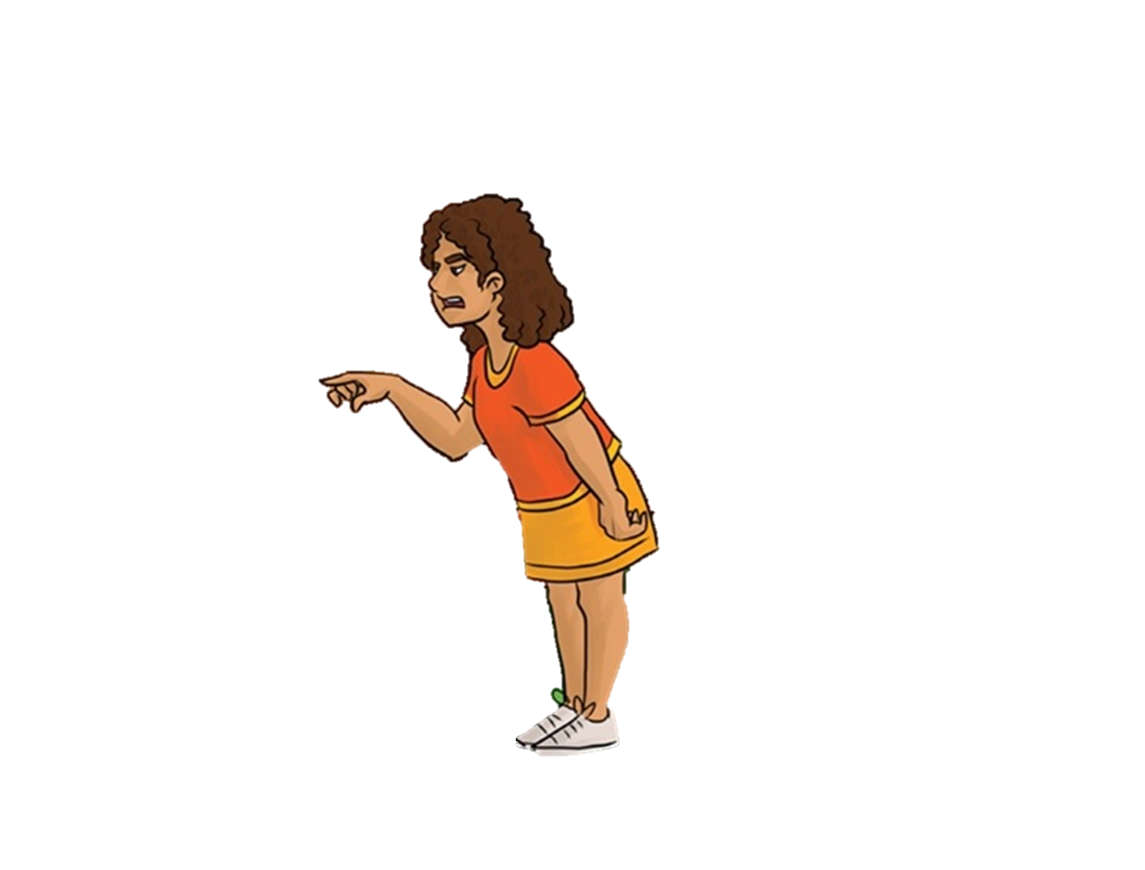 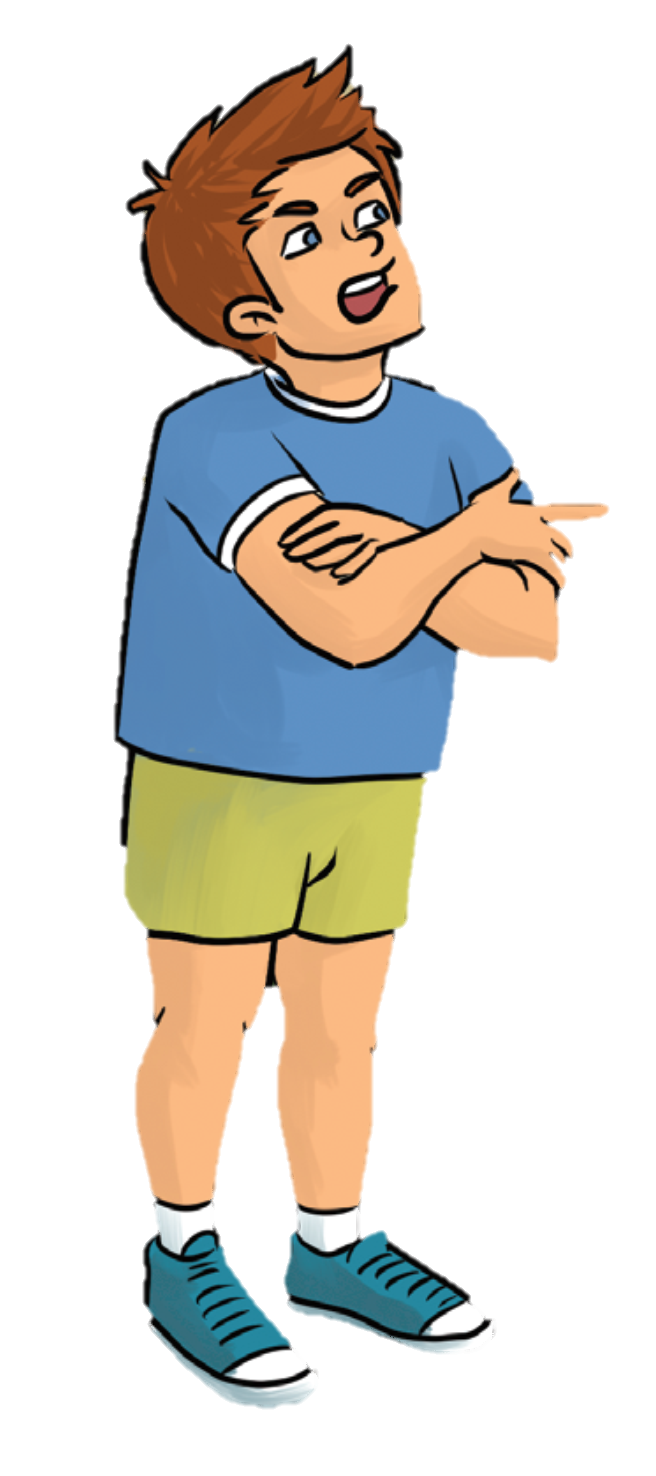 Indulataink és szavaink
Indulataink és szavaink
DIGITÁLIS HITTANÓRA
Kedves Szülők!
Kérjük, hogy segítsenek a gyermeküknek a hittanóra tananyagának az elsajátításában!

A digitális hittanórán szükség
lesz az alábbiakra:
Internet kapcsolat
Hangszóró vagy fülhallgató a hanganyaghoz
Hittan füzet
toll, vagy ceruza

Kérem, hogy indítsák el a diavetítést! 
(A linkekre így tudnak rákattintani!)
Javaslat: A PPT fájlok megjelenítéséhez használják a WPS Office ingyenes verzióját (Letölthető innen: WPS Office letöltések ). Az alkalmazás elérhető Windows-os és Android-os platformokra is!
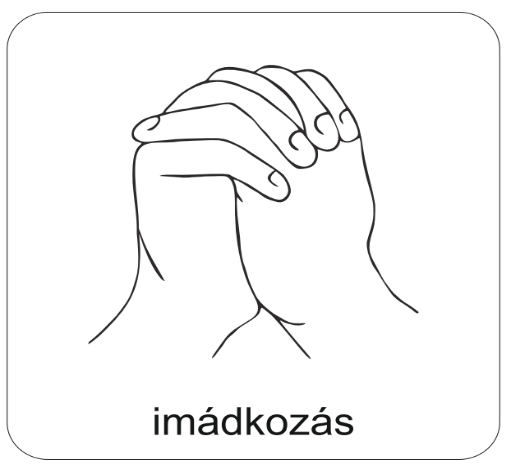 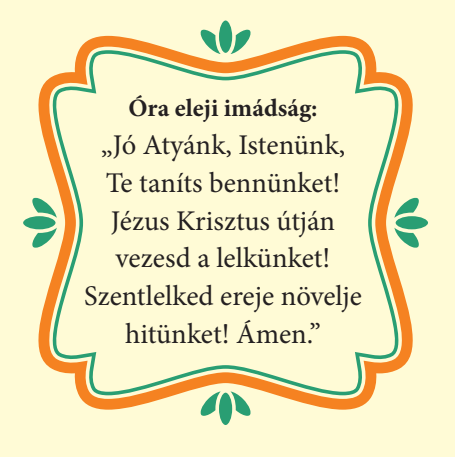 Áldás, békesség! 

Kezdd a digitális hittanórát az óra eleji imádsággal!
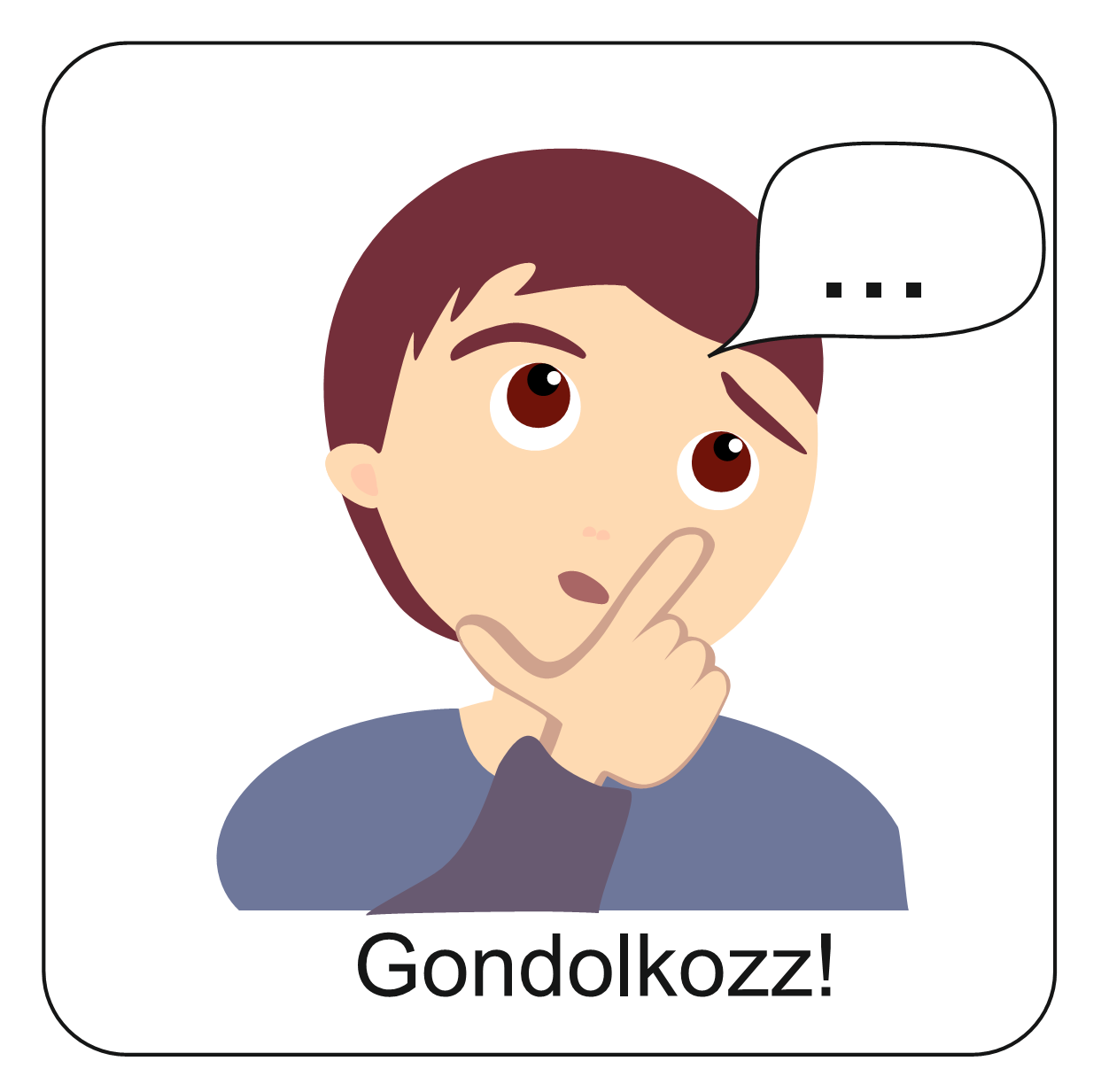 Ismételjük át a múlt órán megfigyelt emberi érzéseket!
Emlékszel, hogyan éreztek Jézus iránt a nagytanács tagjai? 
Szinte minden érzésük tükröződött az arcukon. Nézd csak meg!
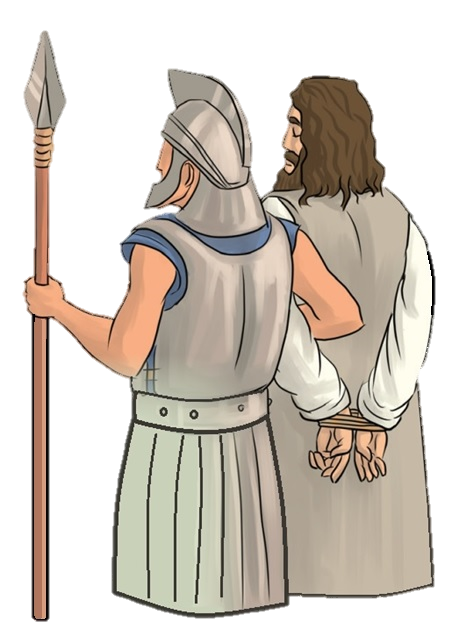 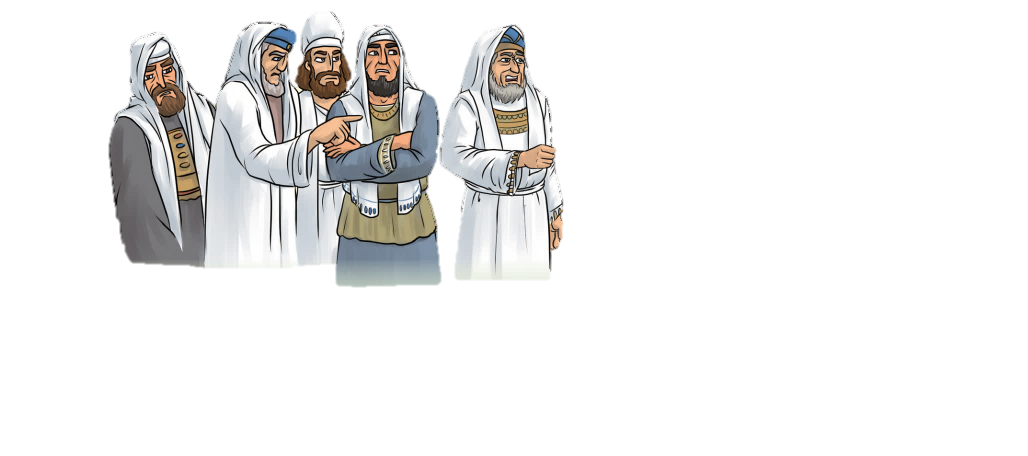 Ezzel szemben, Jézus némán és alázatosan tűrte, 
amikor a helytartó előtt is hangosan vádolták.
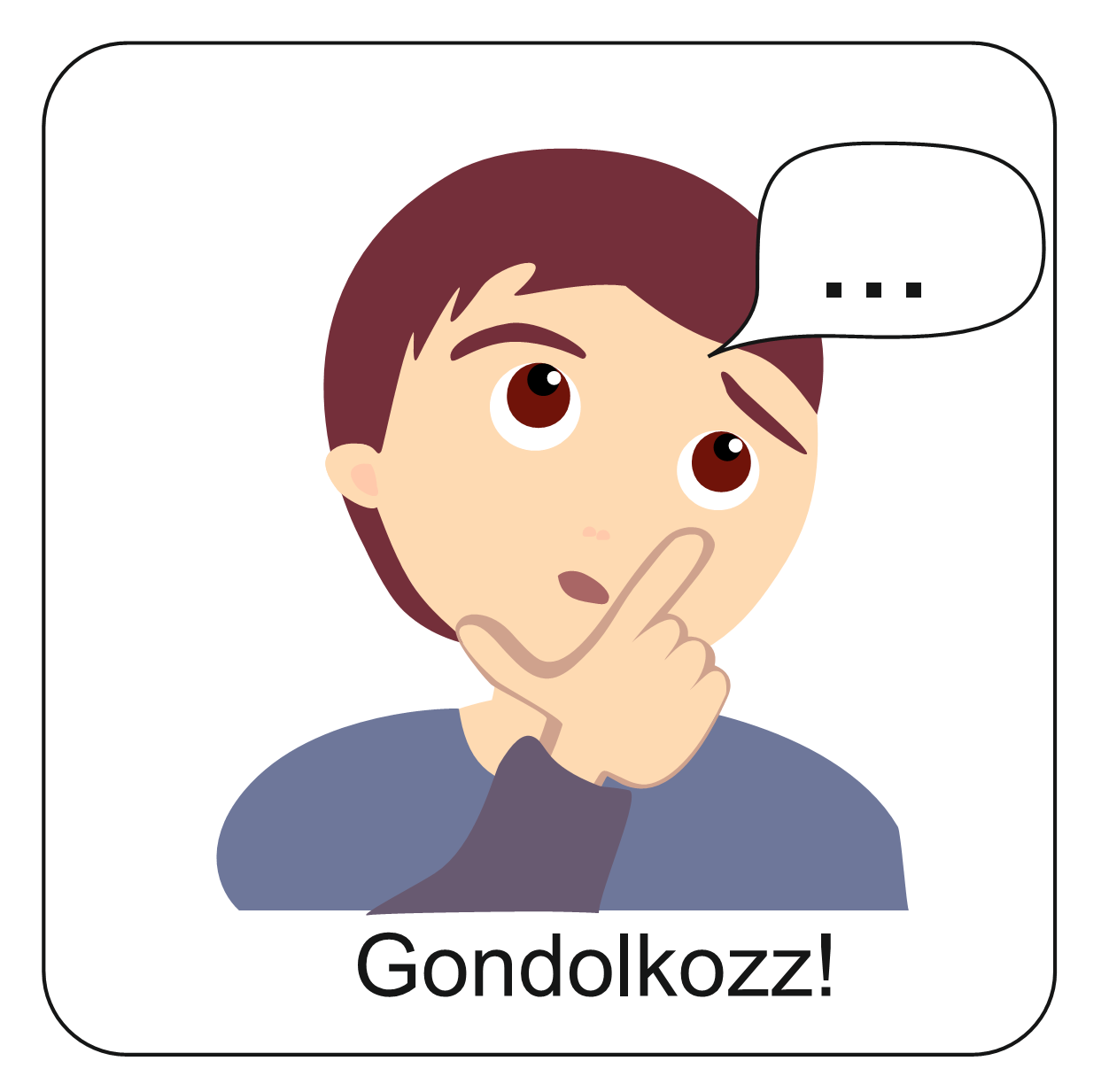 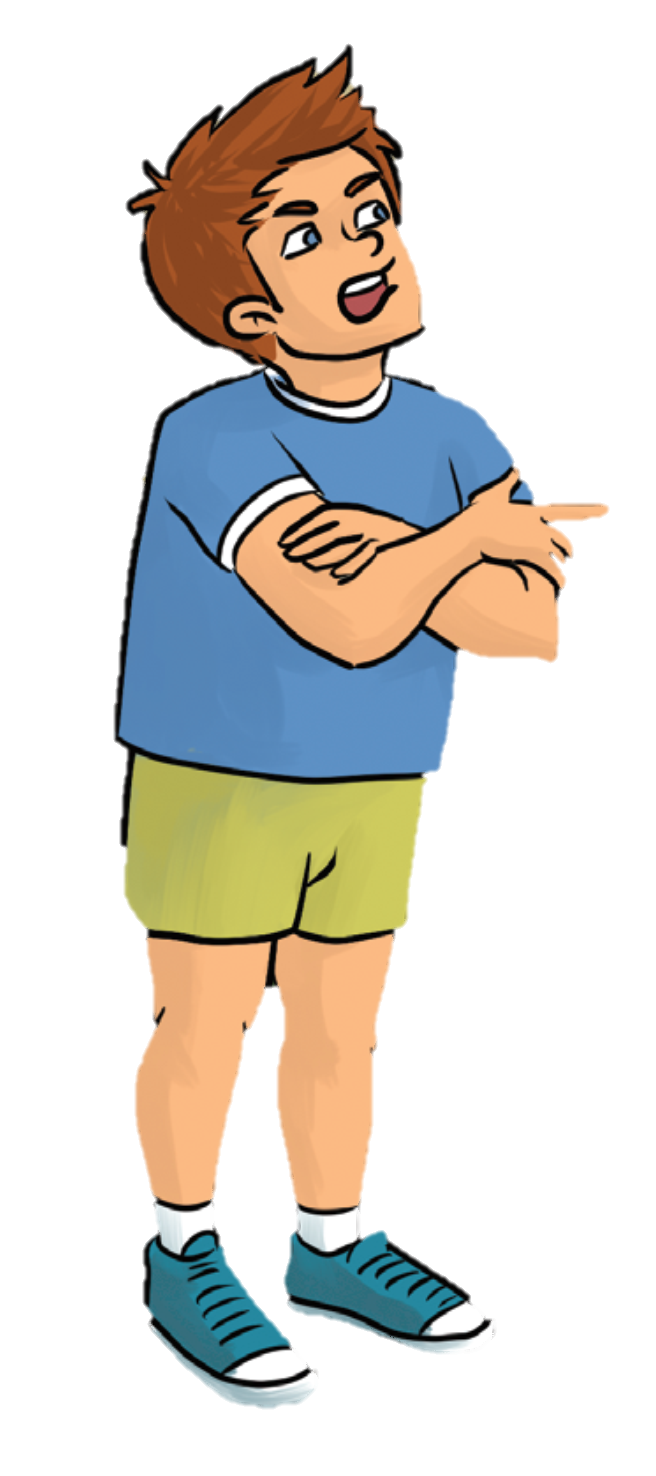 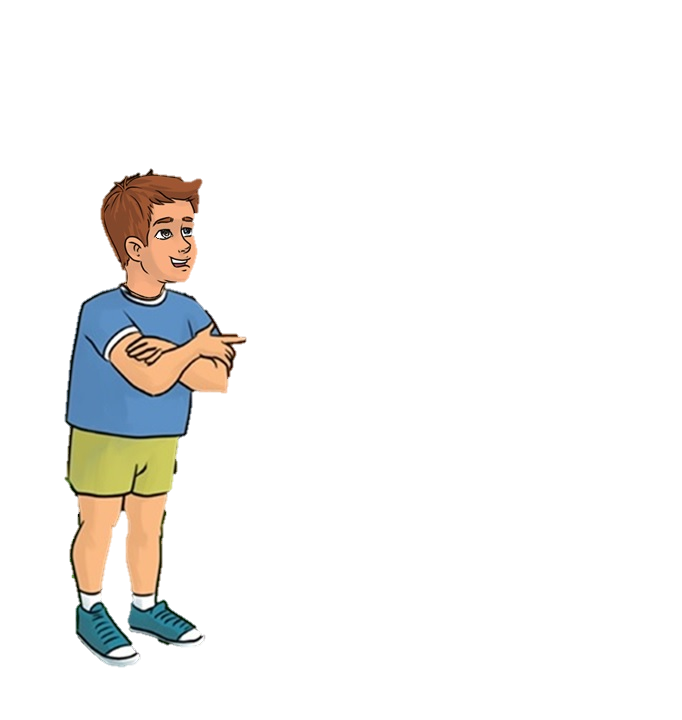 Milyen érzés tükröződik a te arcodon?
 
Amikor dühös vagy? 
Amikor haragszol?
Amikor fel vagy háborodva valamiért?
Vagy amikor örülsz valaminek?
Vagy épp együttérzel valakivel?

Megfigyelted már magad olyankor?
Ha még nem, akkor itt az alkalom! Tegyünk egy próbát!
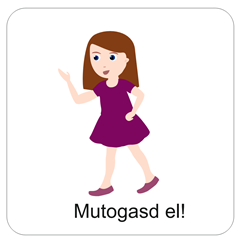 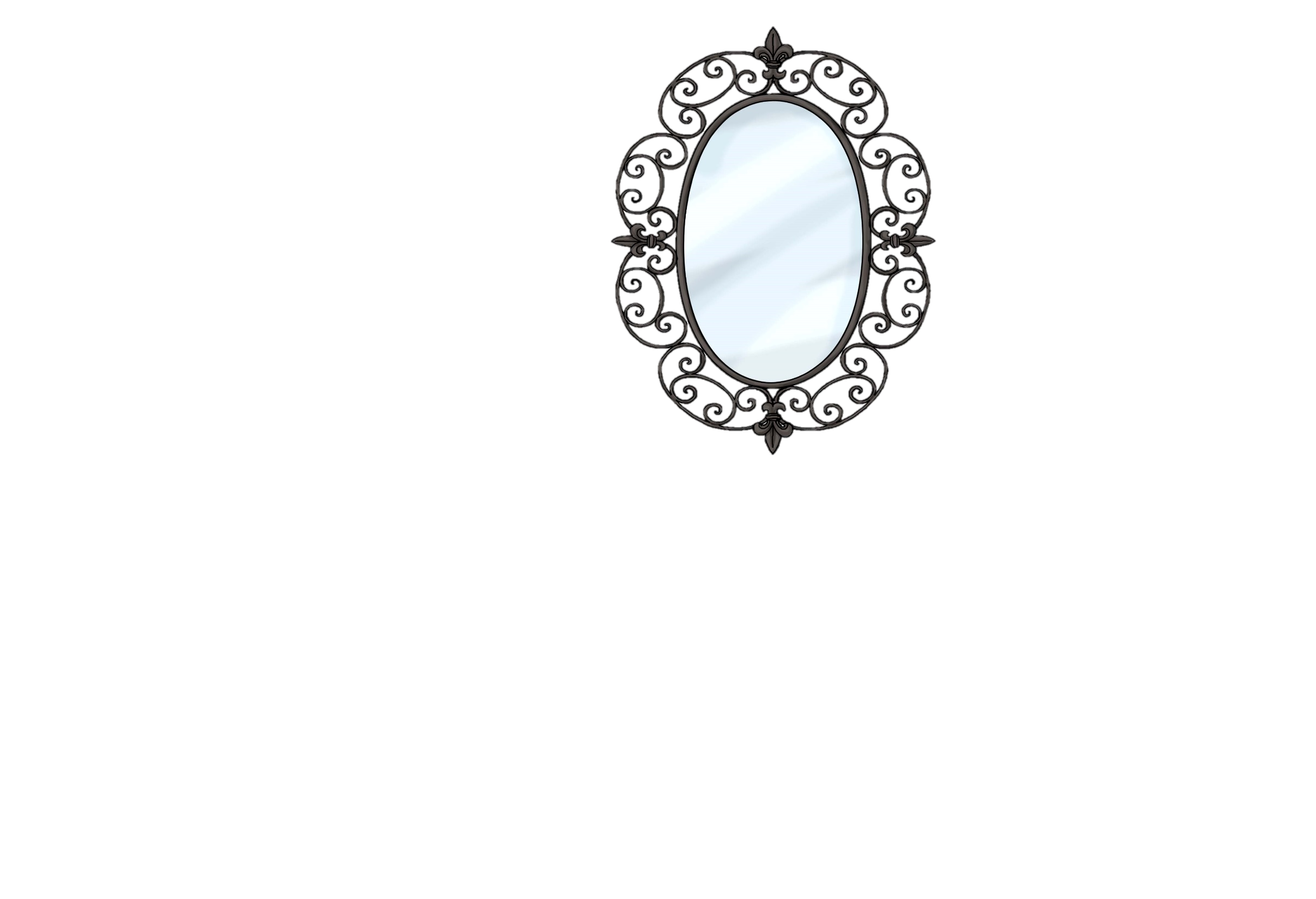 Kérlek, állj egy tükör elé!
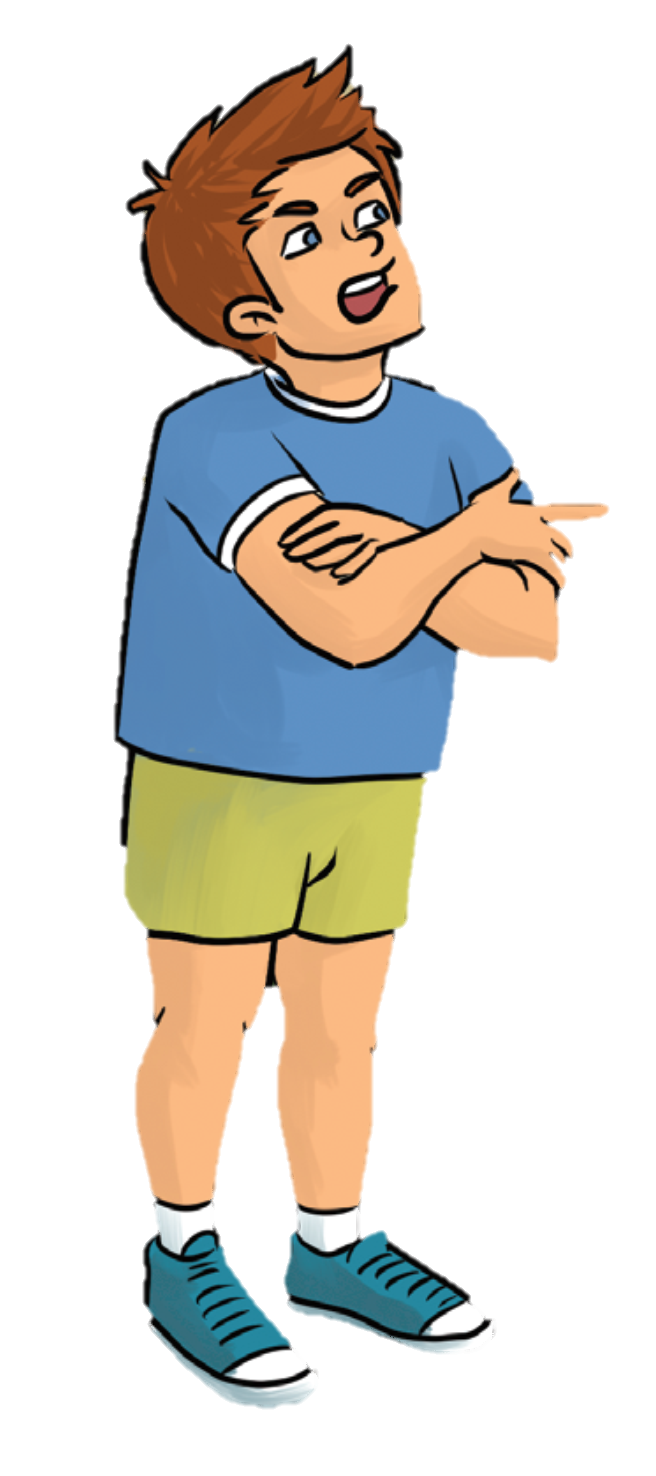 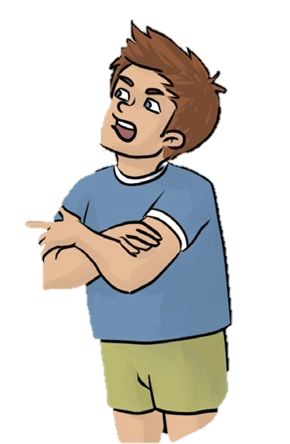 Fejezd ki a következő érzelmeket:
Dühös vagy
Fel vagy háborodva
Csalódott vagy
Ítélkező vagy
Haragszol

Majd a bemutatott érzelmekkel 
ellentétes érzelmeket is mutasd be!
Melyik volt az, amelyikben 
a legjobban érezted magad?
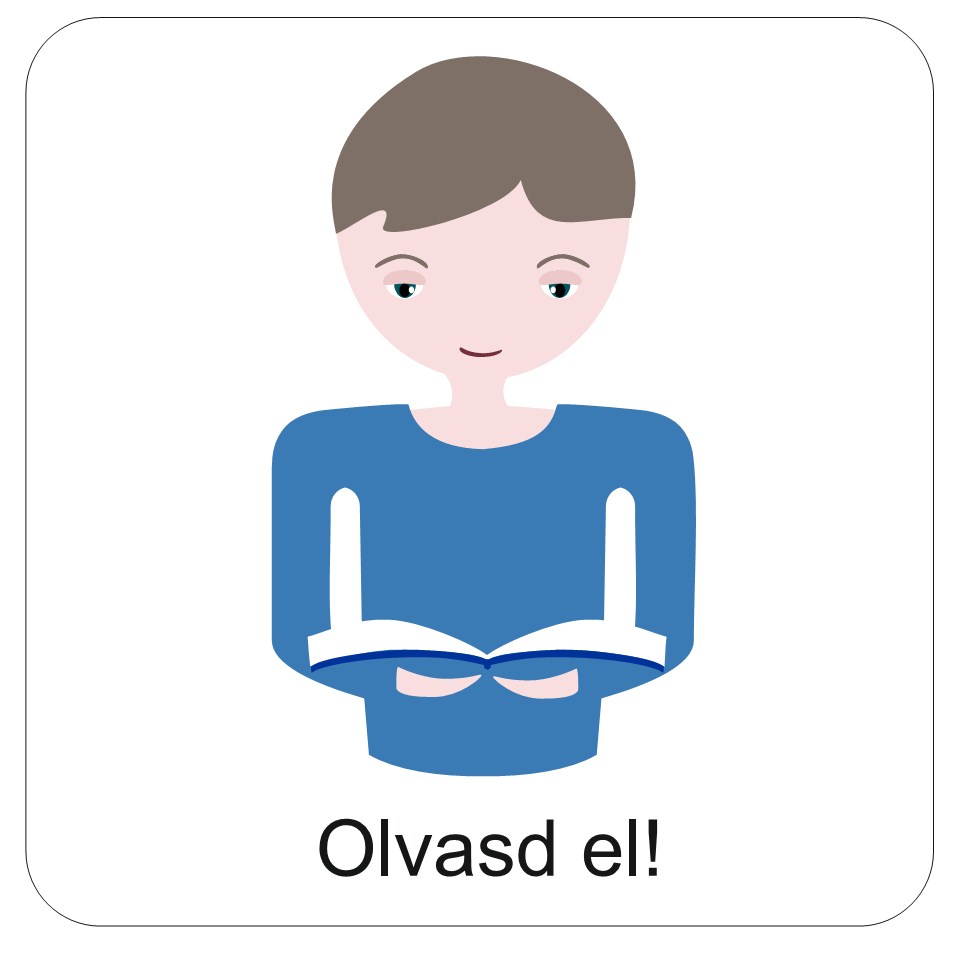 Nézd meg
a következő szituációt!
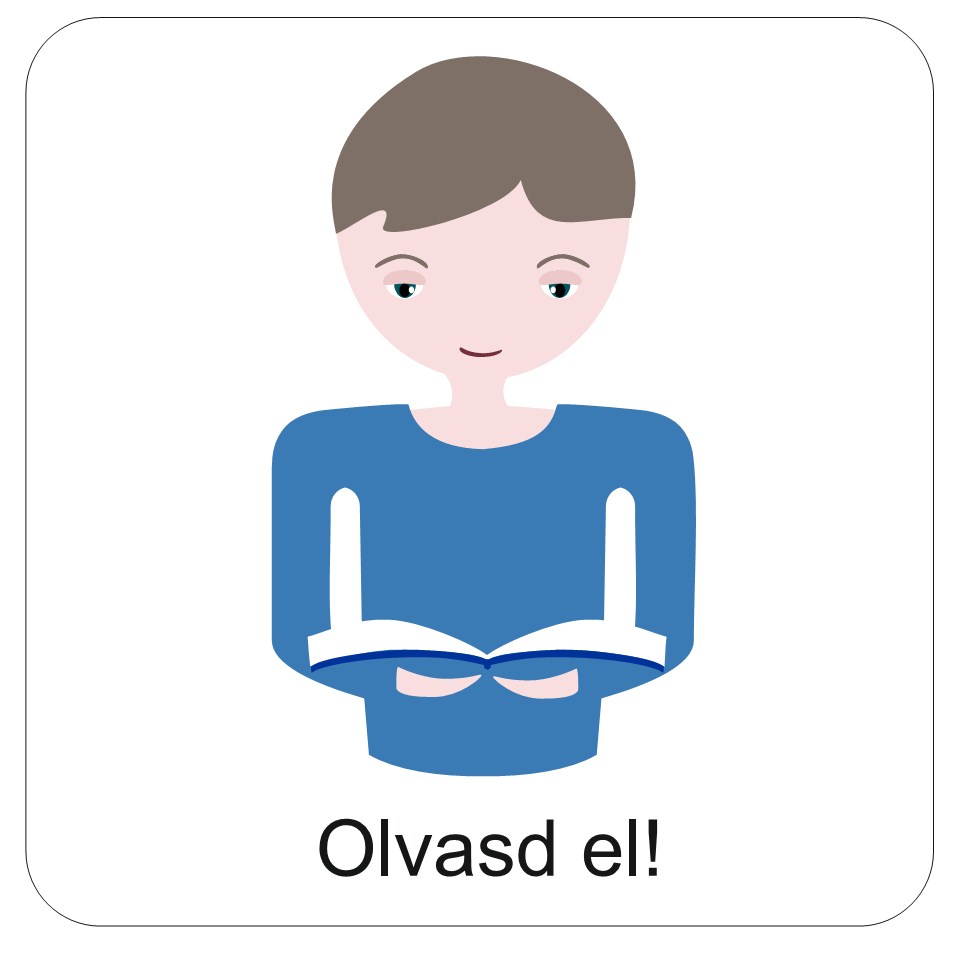 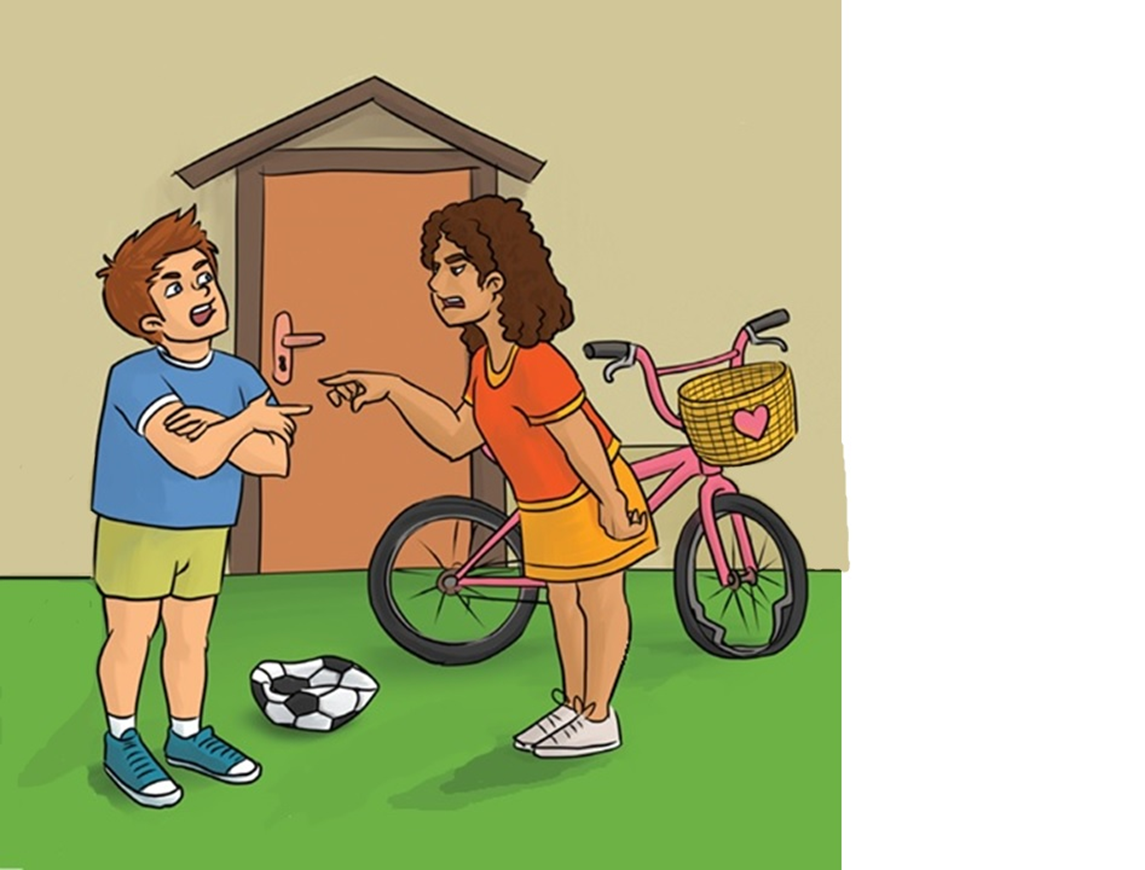 Vajon ki okozta?
Hogyan történhetett a baleset?
Szerinted hogyan fejeződik be ez a beszélgetés?
Ki lehetett a figyelmetlenebb?
Te hogyan fejeznéd be?
Befejeződhet így is:
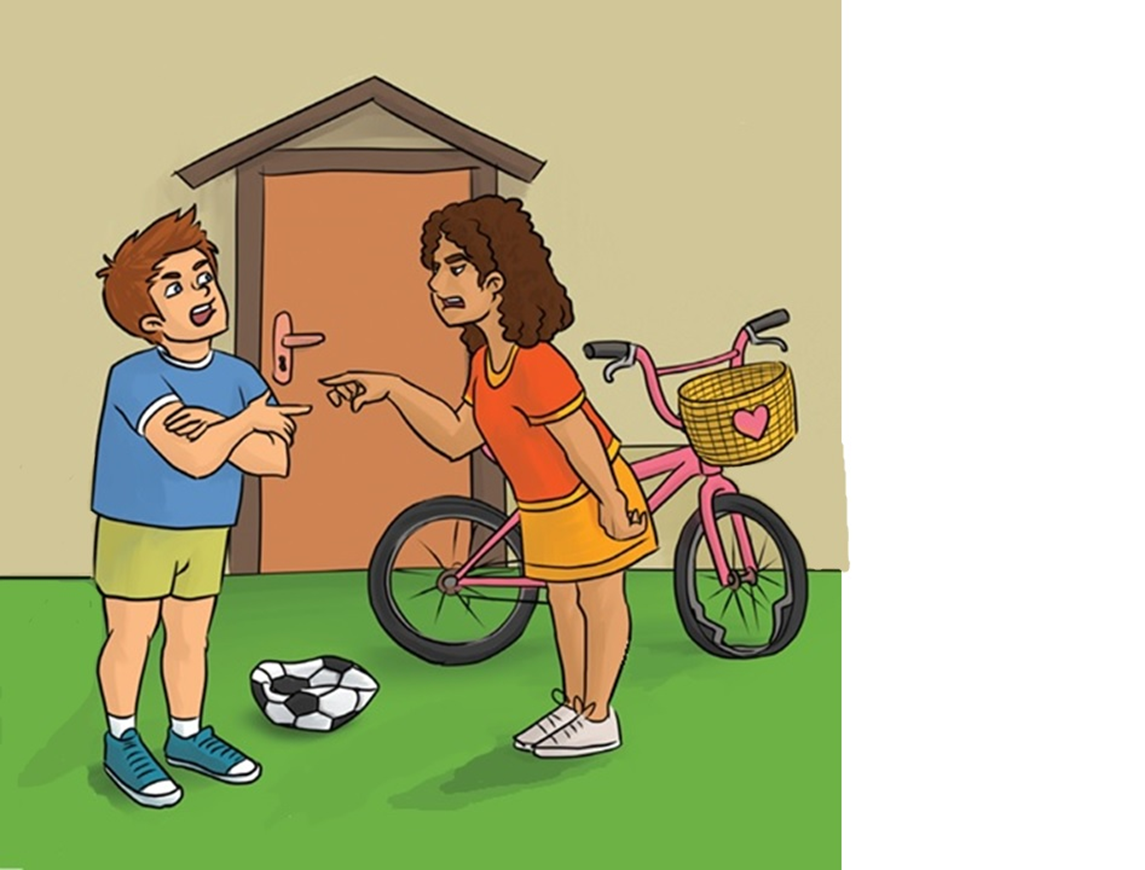 Igazán figyelhettél volna! Hol van a szemed, amikor biciklizel?!
Kétballábas!
Nekem rúgtad a labdádat, és tönkretetted a biciklimet!
Megmondom az apukámnak, és akkor majd meglátjuk, mire mégy a szövegeddel!
Tönkretetted a labdámat, most jössz nekem egy újjal!
És befejeződhet így is:
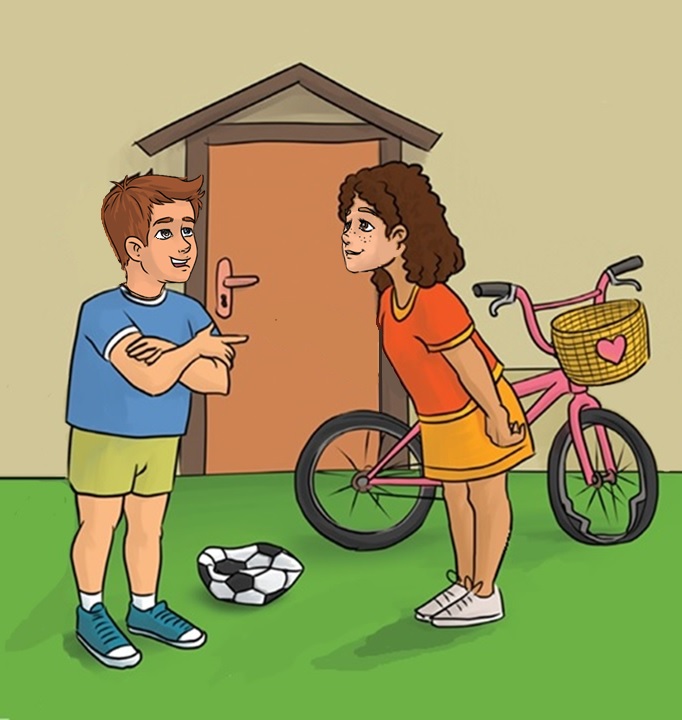 Sajnálom, hogy kigurult eléd a labdám, remélem, nem lett nagy bajod, és a biciklidet is meg tudjuk javítani!
Sajnálom, hogy rámentem a labdádra, későn vettem észre! Segítenél megszerelni a biciklimet?
Mitől függ, hogyan fejeződik be ez a konfliktus helyzet?
EGYEDÜL 
GONDOLKODOM EZEN A KÉRDÉSEN
OSZTÁLYTÁRSAKKAL
GONDOLKODOM EZEN A KÉRDÉSEN
Válassz a lehetőségek közül!
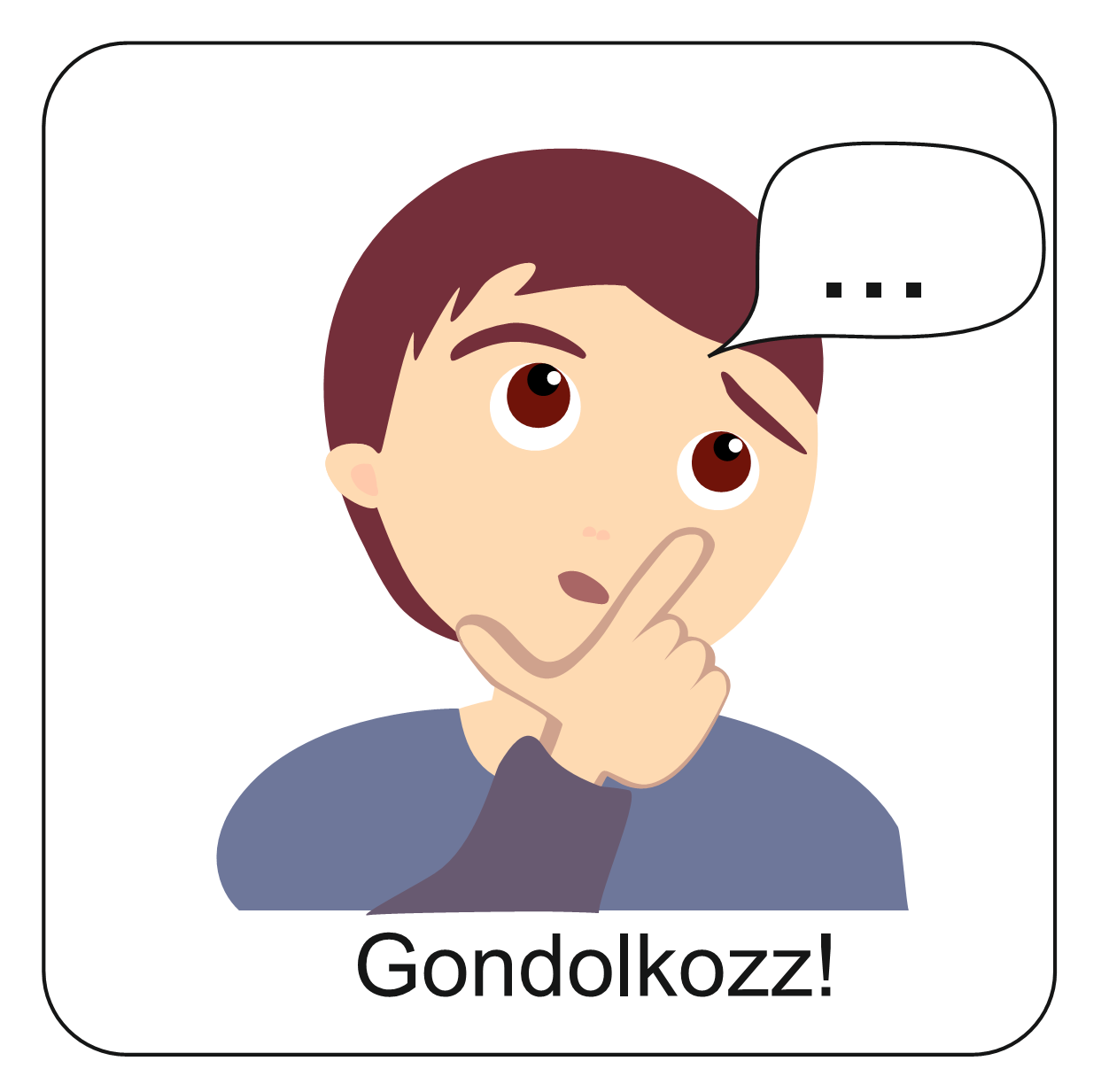 Mitől függ, hogyan fejeződik be ez a konfliktus helyzet?
Írj ötleteket arra, hogy szerinted mitől függ ennek a konfliktusnak a befejezése!
Válaszaidat írd le és küldd el a hittanoktatódnak!
TOVÁBB
VISSZA
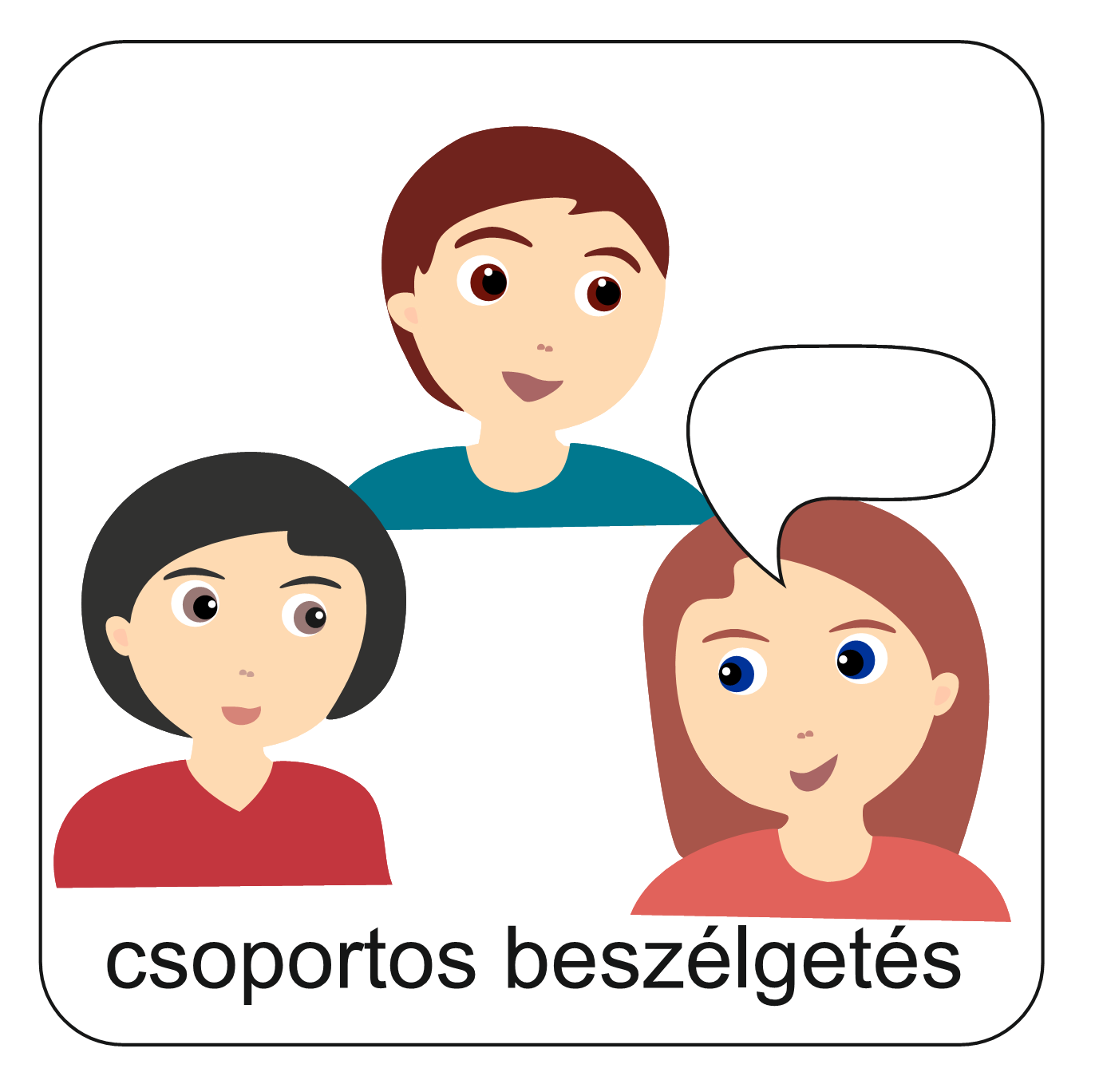 Mitől függ, hogyan fejeződik be ez a konfliktus helyzet?
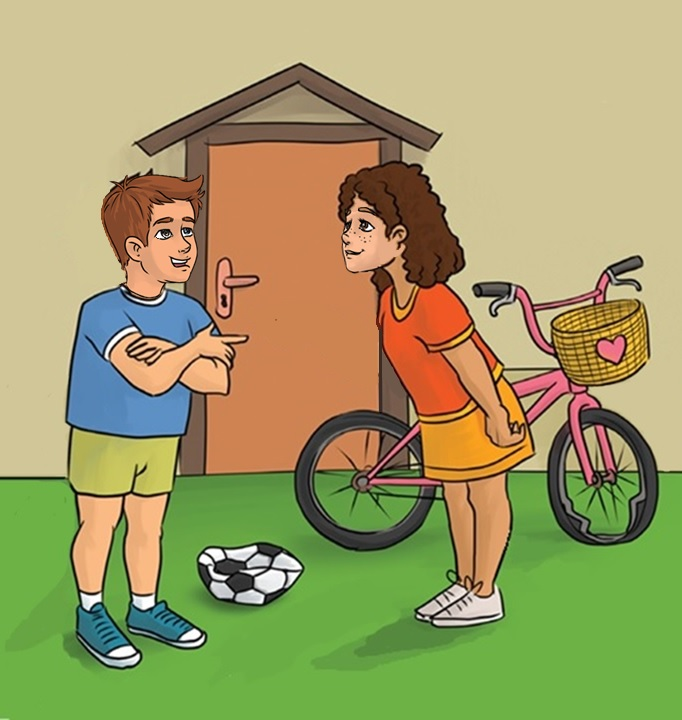 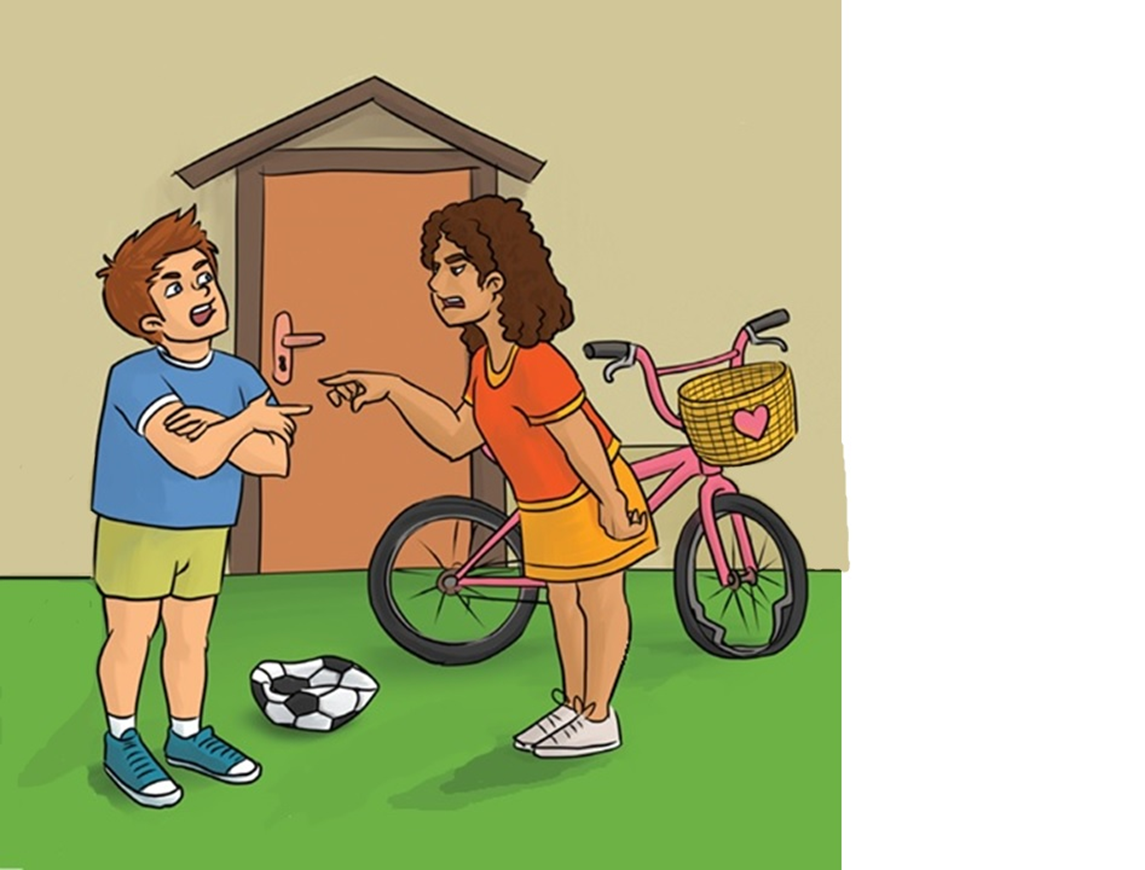 Beszélgessetek róla, hogy szerintetek mitől függ, hogyan fejeződik be ez a konfliktus!
Ötleteiteket írjátok fel a táblára is!
TOVÁBB
VISSZA
Jézus azt mondja, attól függ, 
hogy mi van a szívünkben.
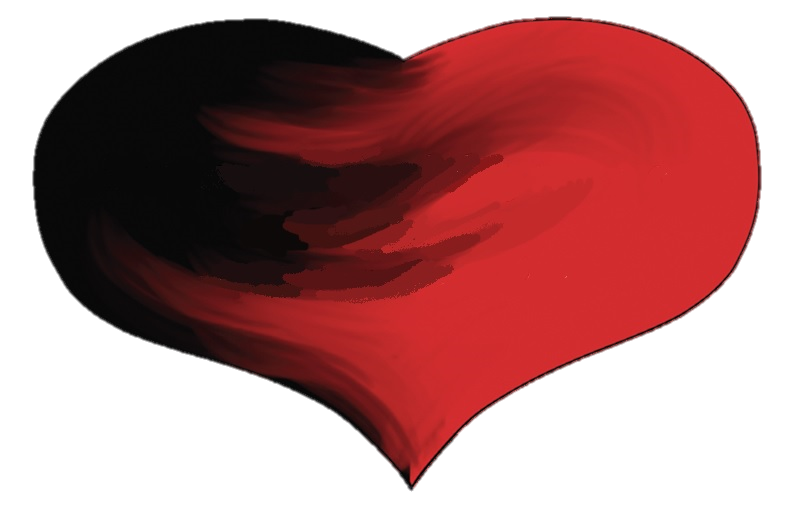 „Mert amivel csordultig van a szív, 
azt szólja a száj.”
(Máté evangéliuma 12,34)
Az ember szava tud rombolni is.
Az ember szava tud építeni.
MIT JELENT EZ AZ IGE?
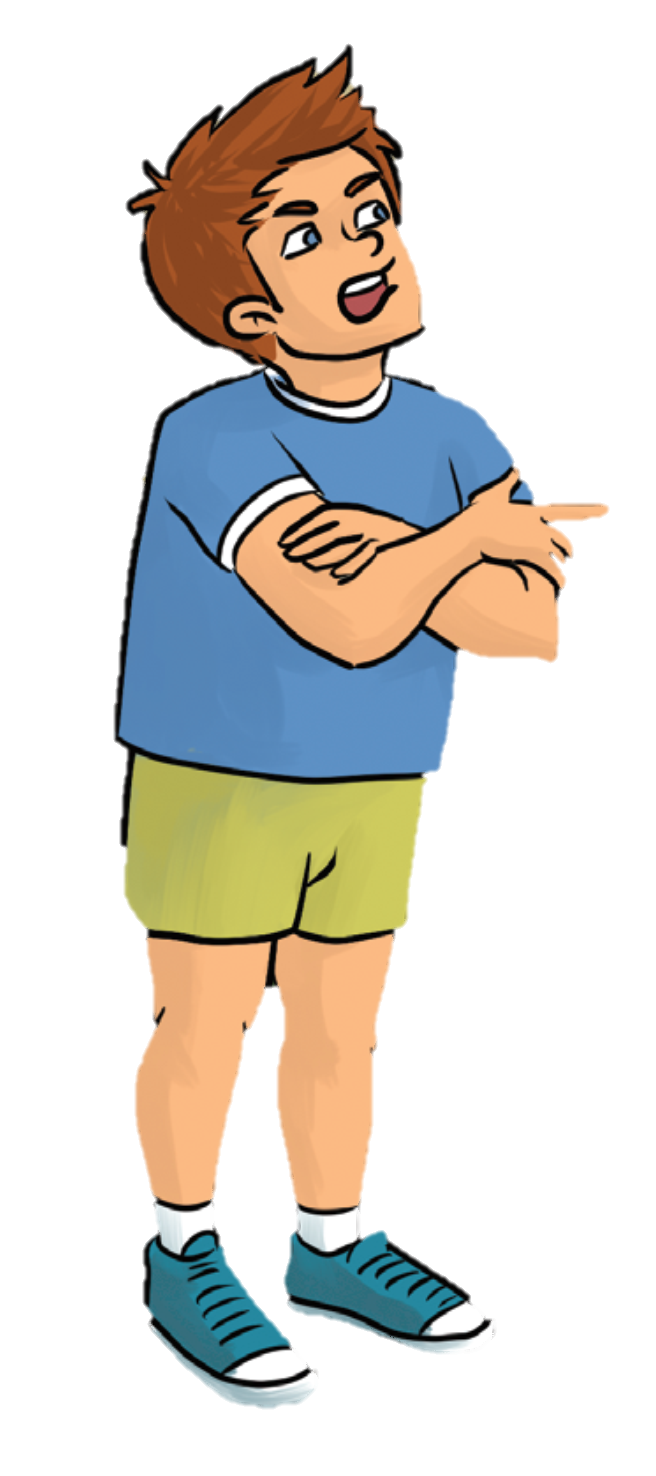 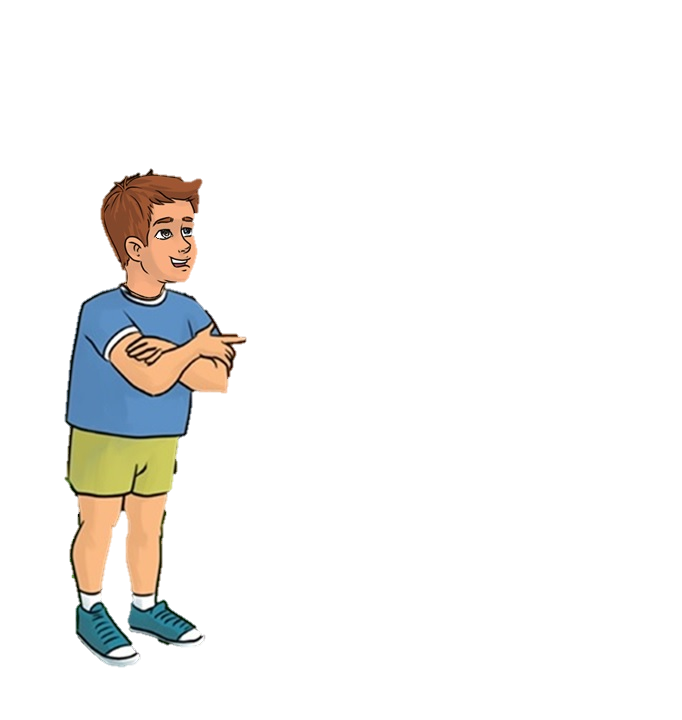 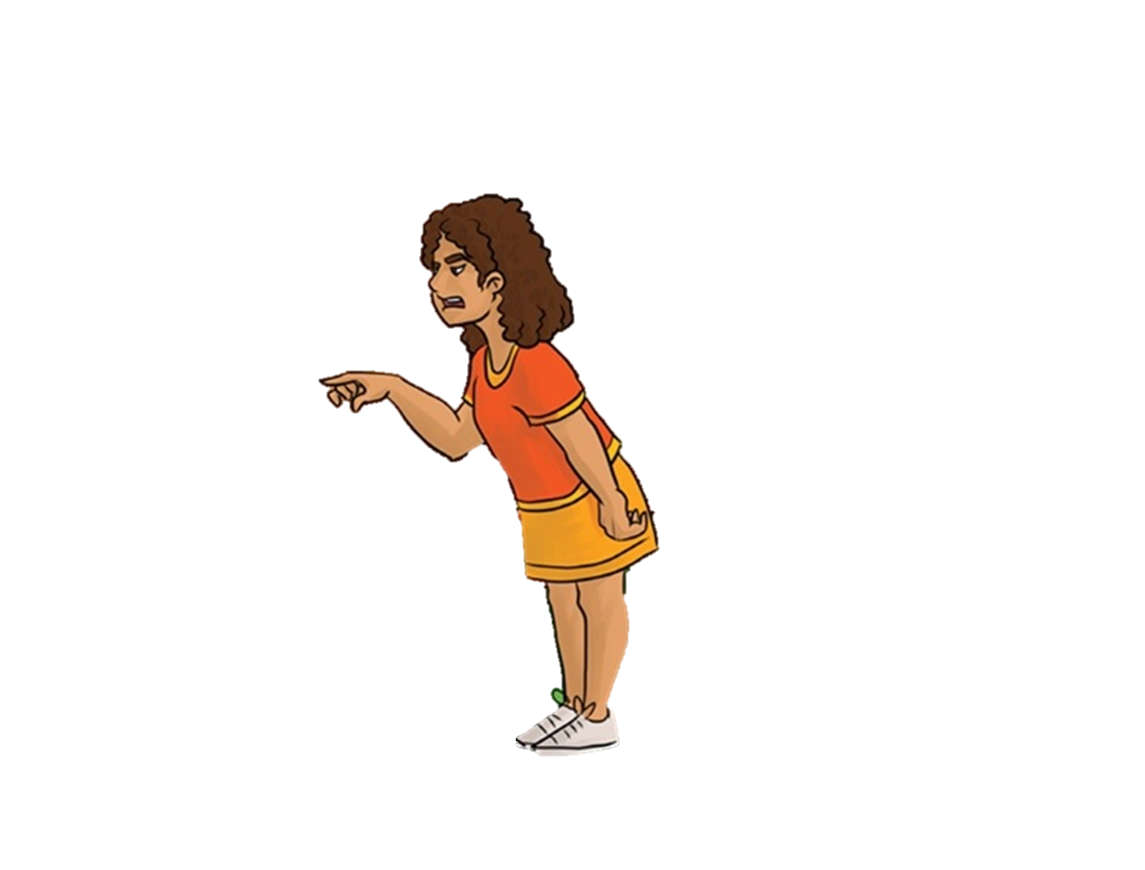 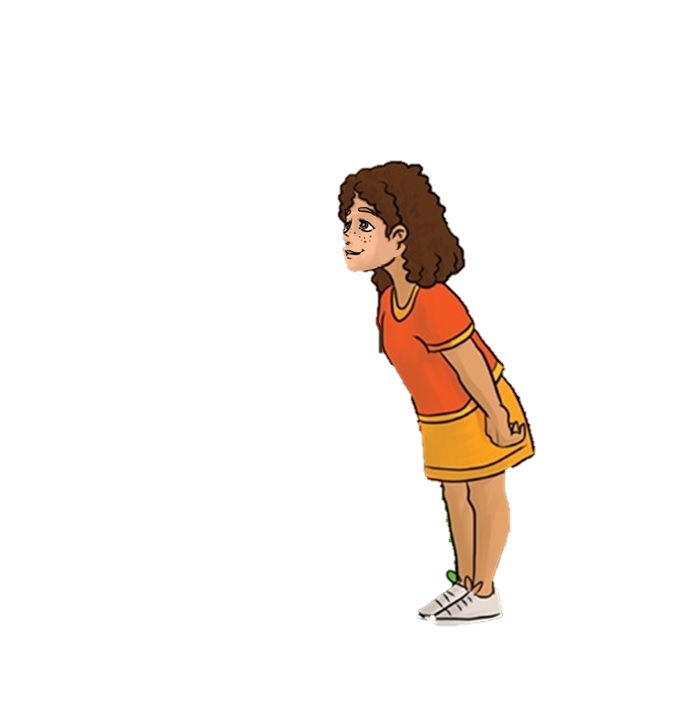 De tud átkot is szórni.
Tud áldást mondani.
Felelősek vagyunk a kimondott szavainkért.
Az érzések természetesek.
A negatív érzések is.
De az, hogy erre mit reagálok és hogyan teszem, 
az már rajtam múlik.
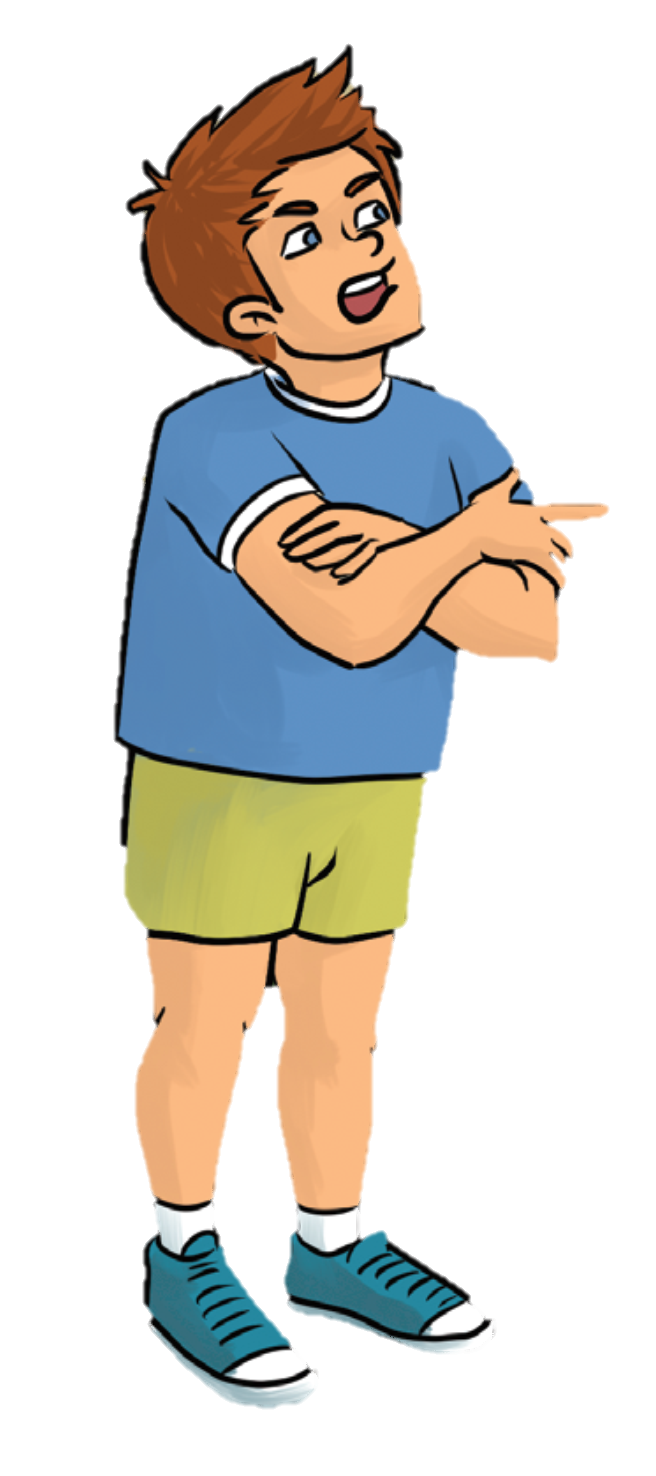 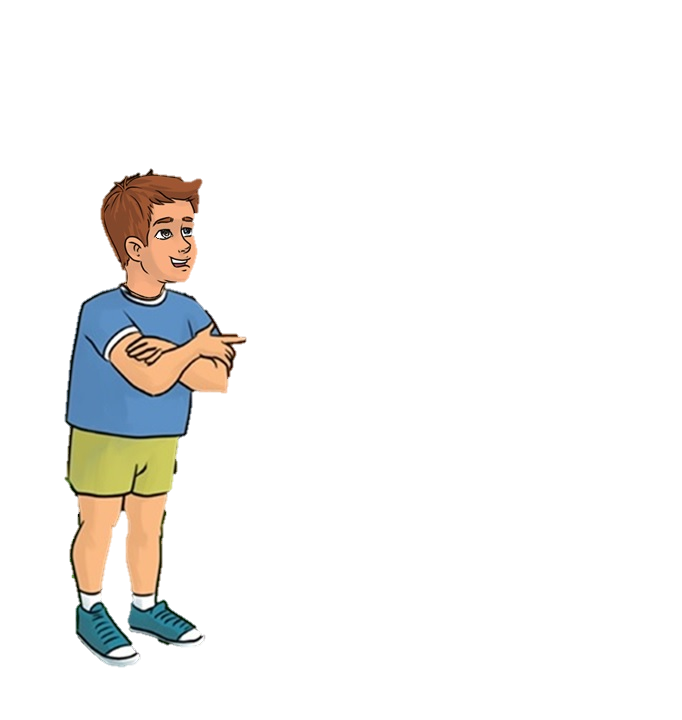 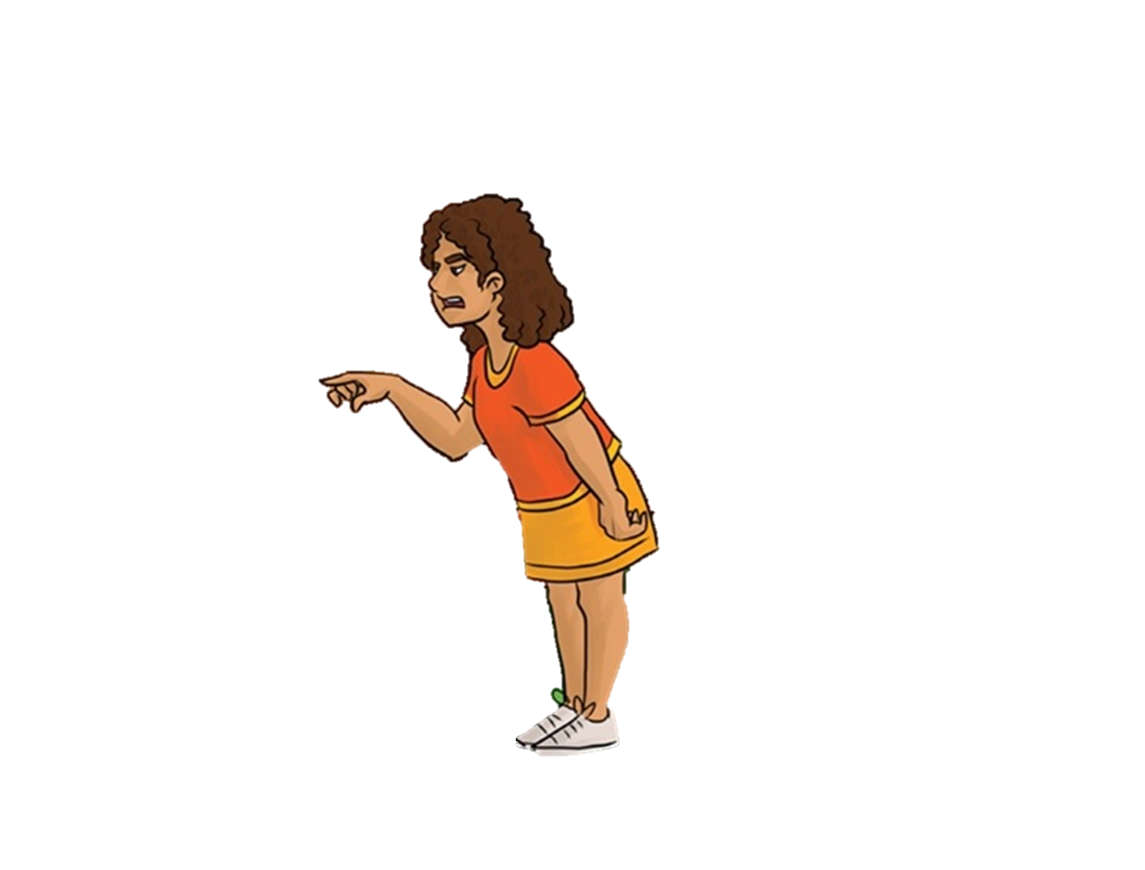 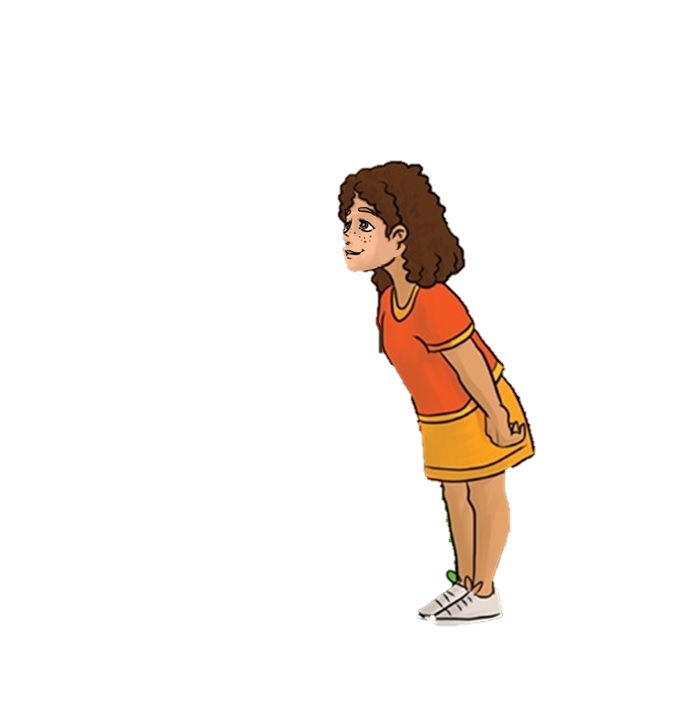 Ahhoz, hogy a szavaink tiszták, jók legyenek, a szívünknek, 
a benne lévő érzésnek is tisztának kell lenni.
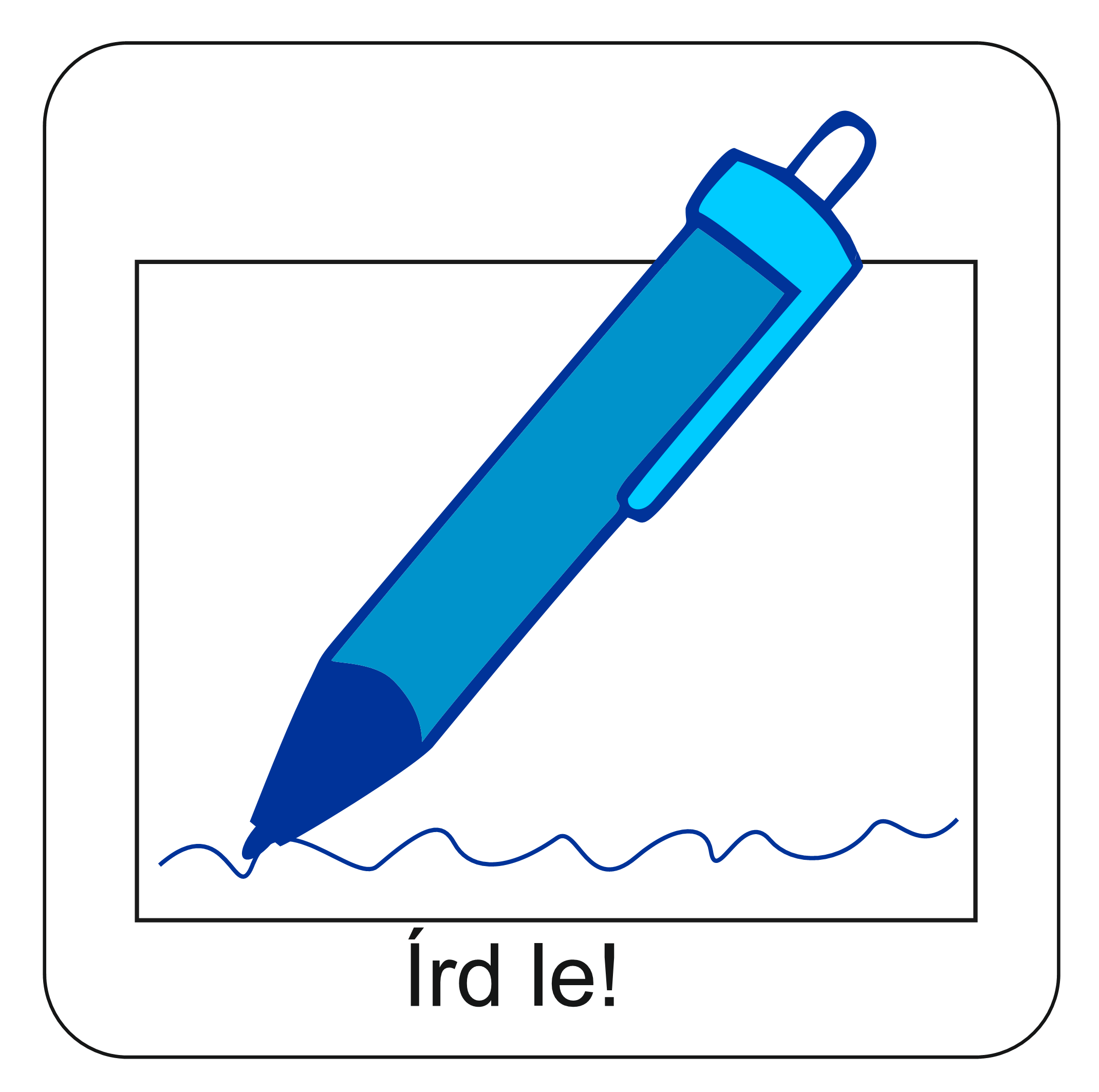 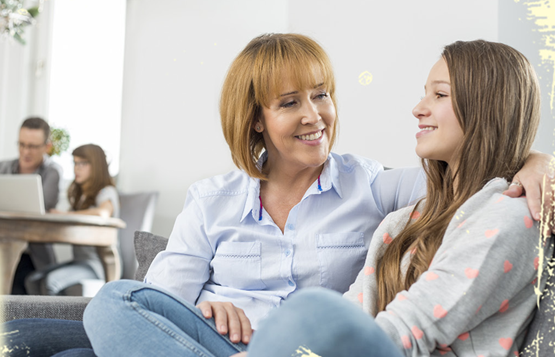 Nézd meg ezeket 
a képeket!
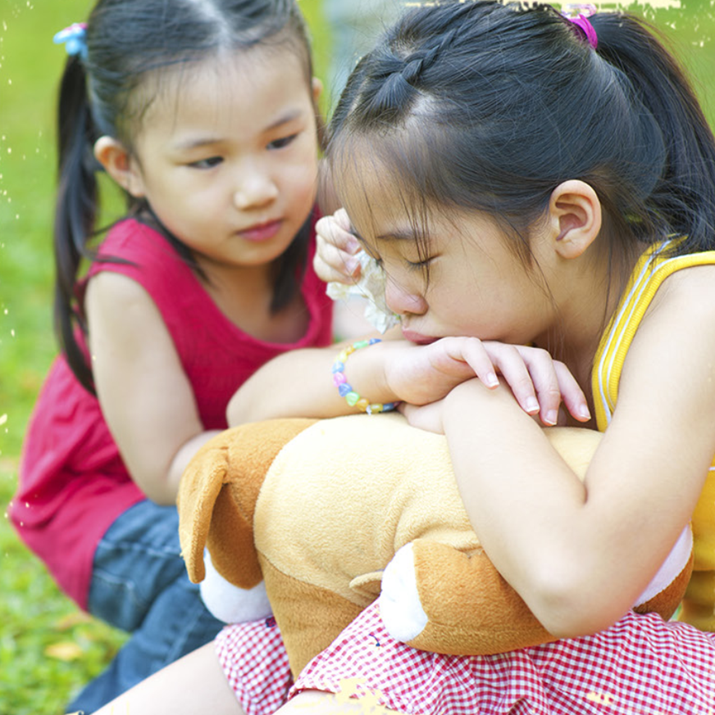 Ők milyen érzésekkel lehetnek tele? 
Szerinted mi hangozhat el ezekben a szituációkban?
Hogyan fejezik ki az érzéseiket?
Mit akarnak a másik tudtára adni?

Válaszd ki az egyik képet! 
Írj hozzá egy rövid párbeszédet a füzetedbe, amely kifejezi, hogy milyen érzésekkel lehetnek tele a képen látható szereplők!
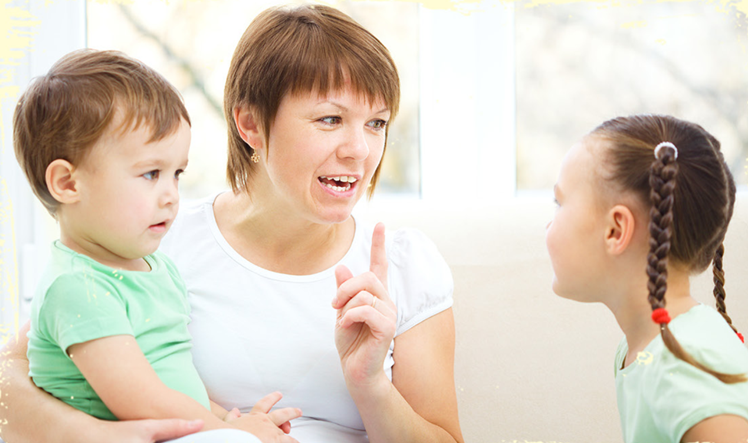 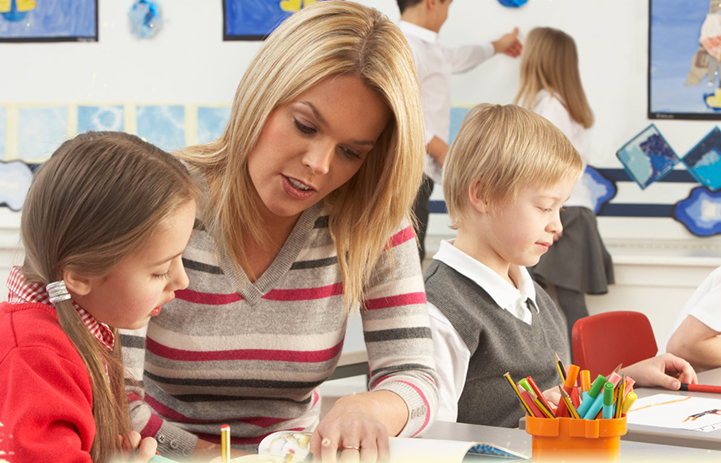 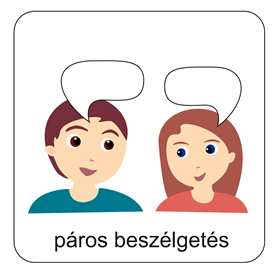 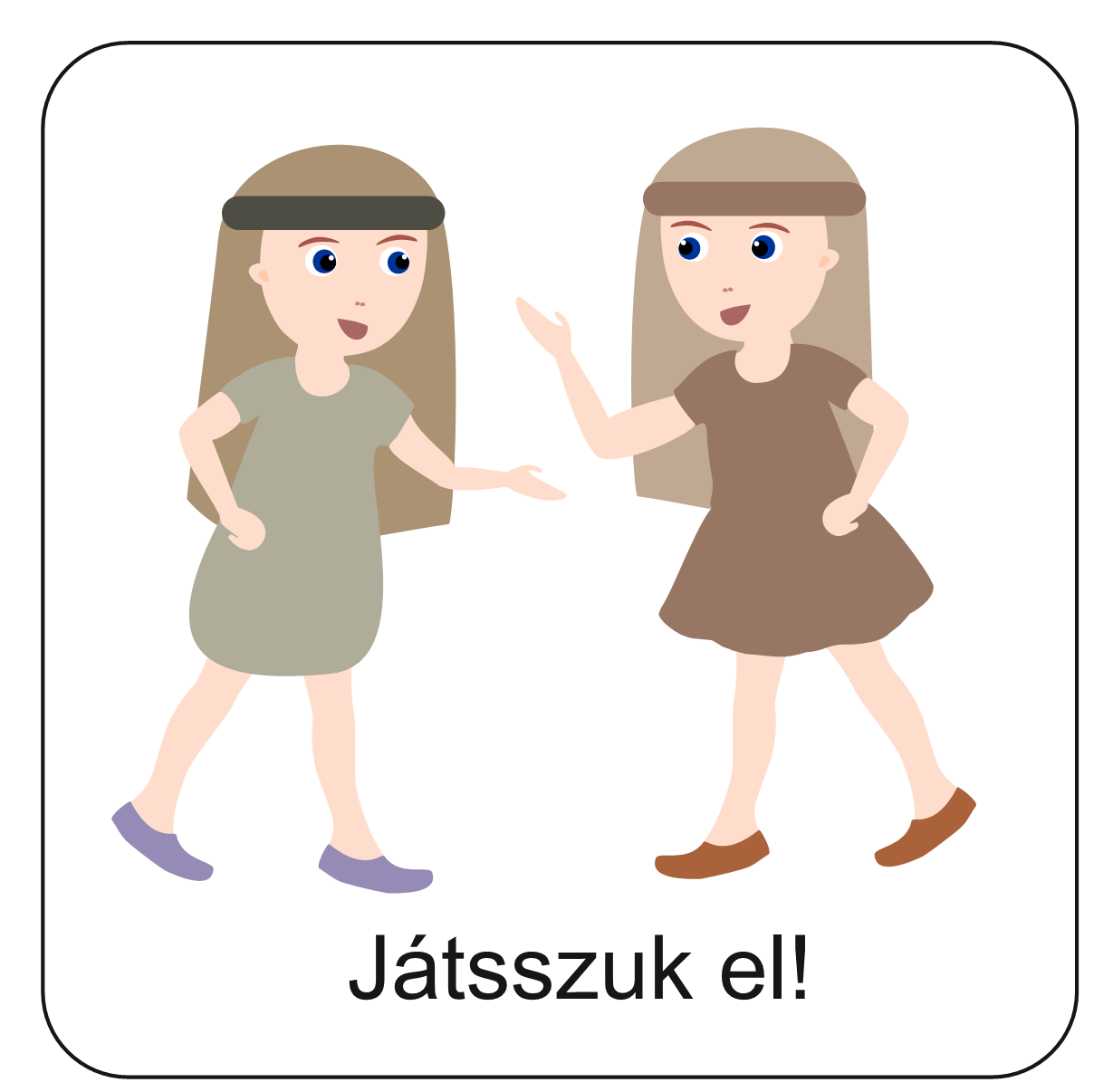 Te milyen érzésekkel vagy tele?
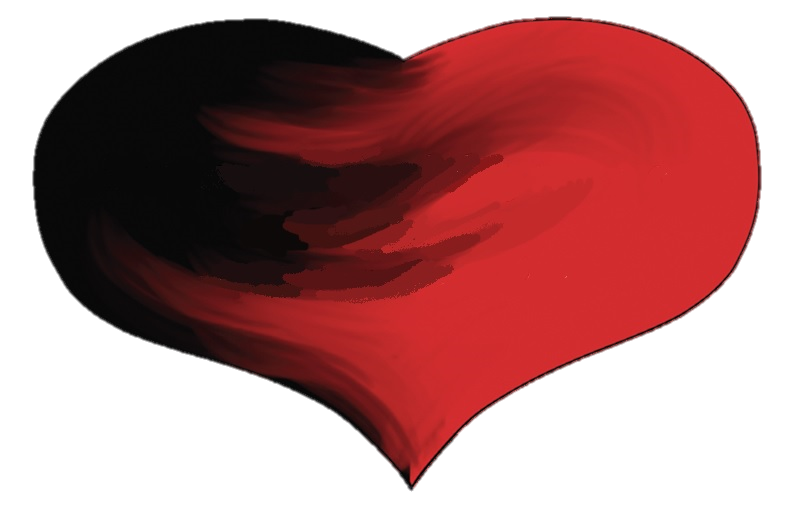 Ha örömmel, szeretettel vagy tele, akkor hogyan szólsz másokhoz?
Miből van eleged, és hogyan fejezed ezt ki mások számára?
Hogyan tudnád fékezni a nyelvedet, hogy ne bánts meg senkit?
Gondoltál már arra, ha tele vagy dühvel, haraggal, akkor hogyan beszélsz?
Meg tudod-e nyugtatni az ideges és indulatos társaidat?
Szoktad-e gyakorolni mások megértését?
Beszélgessetek a válaszokról 
a padtársaddal!
A  jó megoldásokat 
próbáljátok meg eljátszani is!
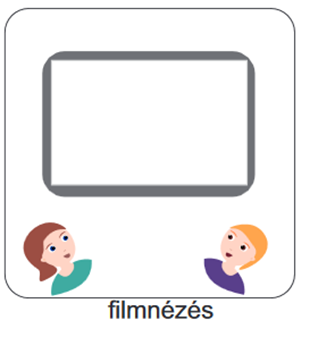 Mivel van csordultig a szív?
vagy
Mivel van csordultig a pohár?
Nézd meg ezt a kisfilmet!
Mai aranymondásunkat próbálja szemléltetni vizes poharak segítségével.
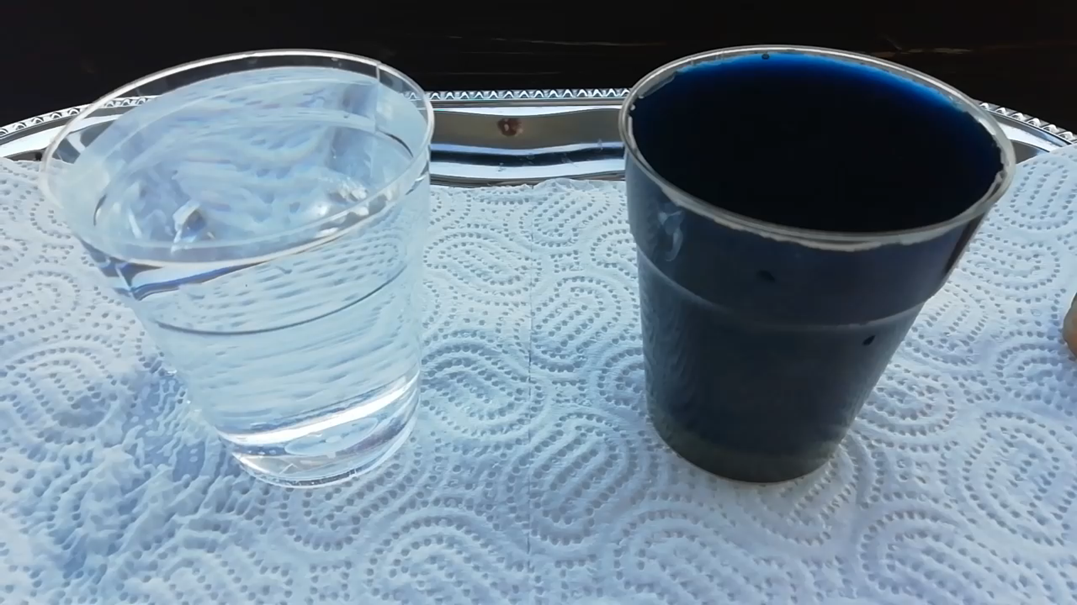 KATTINTS 
A KÉPRE!
Próbálj meg 
minden részletre figyelni!
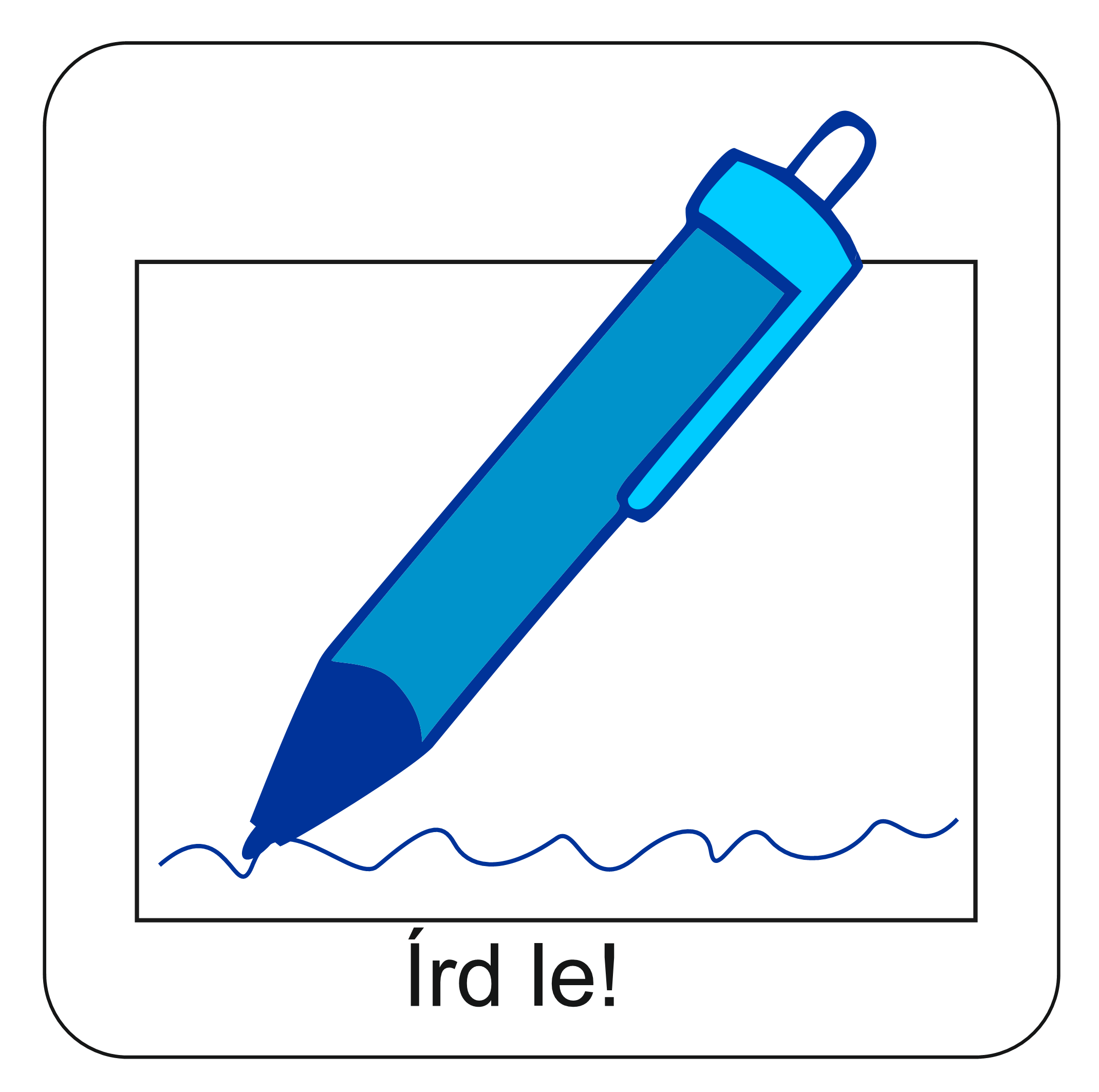 Mi történt ebben a kisfilmben?
Írd le lépésről-lépésre a füzetedbe!
A képek segítenek felidézni a folyamat lépéseit.
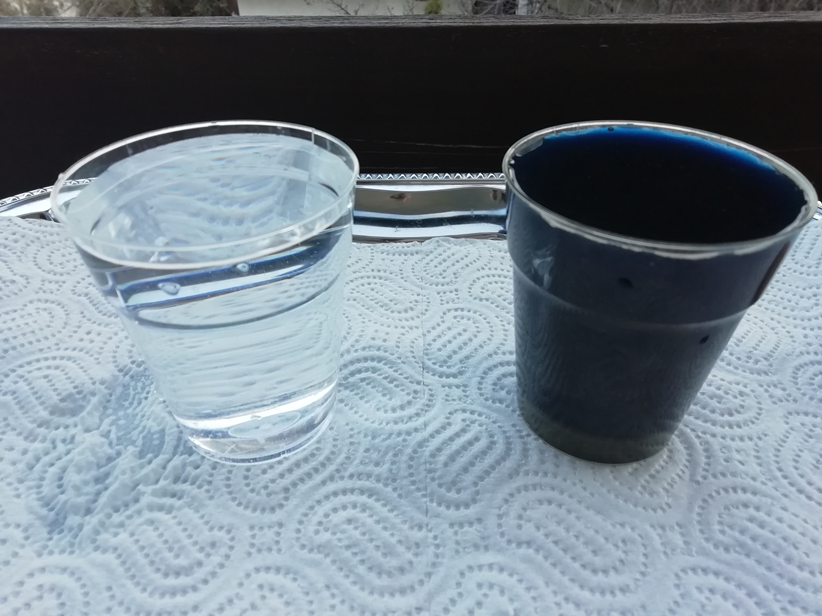 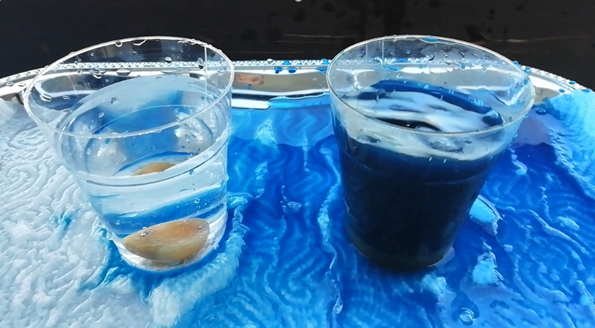 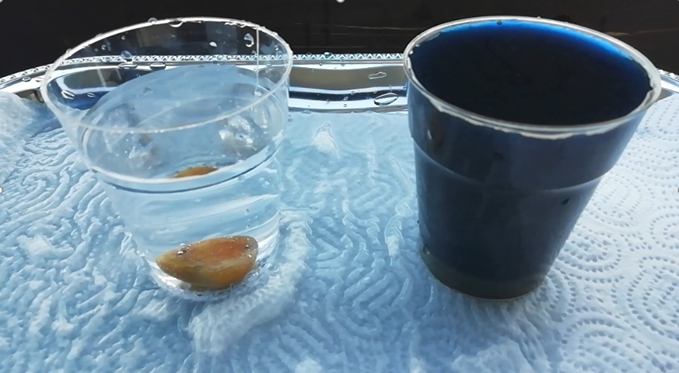 Vajon mit akart bemutatni ez a rövid film?
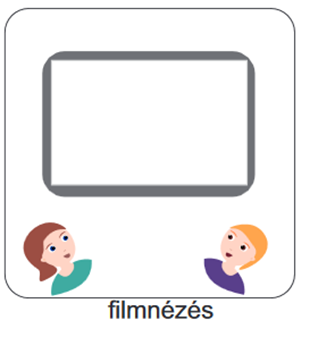 Nézd meg ismét a kisfilmet!
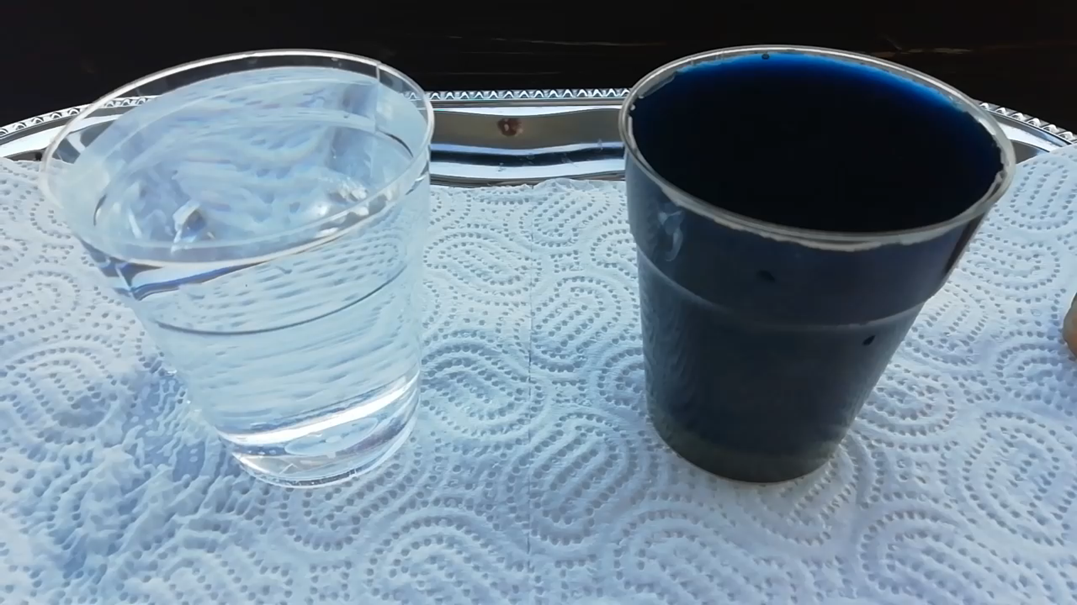 Miközben nézed, kérlek képzeld el, hogy amit látsz, az a szívben lévő indulatokról szól! 

Ha így nézed, akkor ez mit jelent?
Vajon hogyan kapcsolódhat ez a vizes poharas szemléltetés a mai anyaghoz?
MAGYARÁZAT
A két pohár a szívünket, 
a kétféle víz pedig a szívünk indulatát mutatta be.
A tiszta vízzel tele pohár olyan, mint amikor a szívünk tiszta és tele vagyunk kedvességgel, jóindulattal.
A sötét vízzel tele pohár pedig olyan, mint amikor tele vagyunk haraggal.
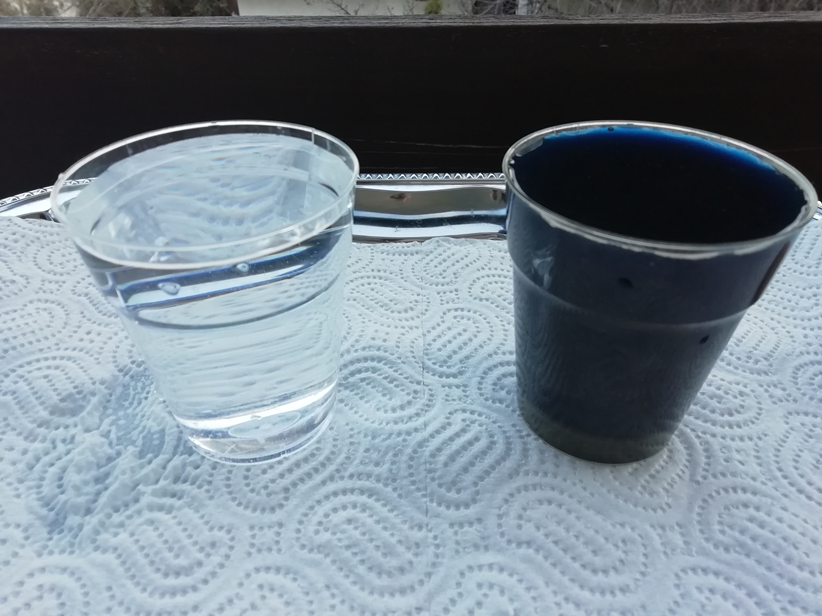 Aztán bele dobtunk egy-egy kavicsot, amely azt a pillanatot jelképezte, 
amikor valami rossz dolog ér minket.
Ekkor láthattuk, hogy mi történik a tiszta szívű emberekkel, 
és mi történik a haragos szívű emberekkel, ha valami rossz éri őket.
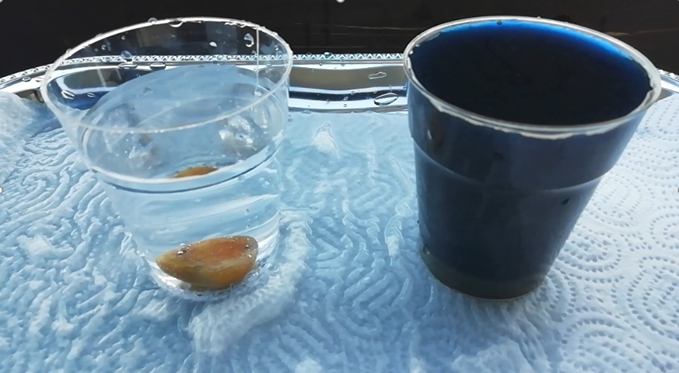 Ha a tiszta szívű embert rossz dolog éri, mivel a szíve tiszta, nem szennyezi be a környezetét. 
Nem okoz fájdalmat a körülötte élőknek.
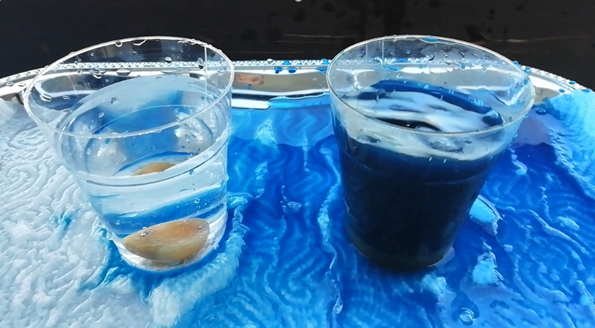 Ezzel szemben, ha egy haragos szívű embert rossz dolog ér, mindent beszennyez maga körül. 
Fájdalmat okozhat mindenkinek maga körül.
A mindennapokban nem mindig könnyű békében maradnunk, és szeretettel fordulnunk mindenkihez.
Különösen akkor nem, ha megbántanak vagy megsértenek minket.
És akkor sem, ha esetleg a számunkra kedves dolgokban valaki kárt tesz.
Akkor sem, ha igazságtalanságot látunk, vagy érzünk velünk szemben, vagy másokkal szemben.
Hogyan tudunk ilyenkor is szeretetben maradni?
Hogyan tud a szívünk is tiszta maradni?
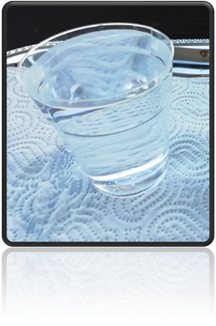 Hogyan maradhat a szíved tiszta a konfliktus helyzetekben is?
Jusson eszedbe, hogy „a harag rossz tanácsadó”!
Állj meg egy pillanatra, amikor azt érzed, egyre dühösebb vagy!
Mondd el őszintén az érzéseidet úgy, hogy közben a másik érzéseit is meghallgatod!
Mindig mondd el a rossz érzéseidet is! Próbáld meg szeretettel.
Próbálj mindig megoldást keresni a problémára!
Istentől is kérhetsz segítséget. Imádságban.
Gondolj arra, mit tenne Jézus ebben a helyzetben!
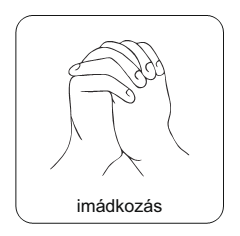 Kérjünk Istentől segítséget ehhez, már most!
Mondd el ezt a rövid imádságot!
Jó Atyám, Istenem!

Kérlek, segíts lemondanom arról, hogy a mindennapokban mindenáron a saját igazamat és akaratomat akarjam érvényesíteni! 
Kérlek adj erőt ahhoz, hogy szépen tudjak szólni a családomhoz, a barátaimhoz és az iskolás társaimhoz!
És kérlek, add, hogy tudjak szeretettel és türelemmel fordulni mindenkihez akkor is, ha nem mindig könnyű! 
Ámen.
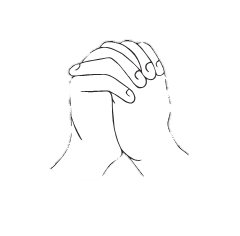 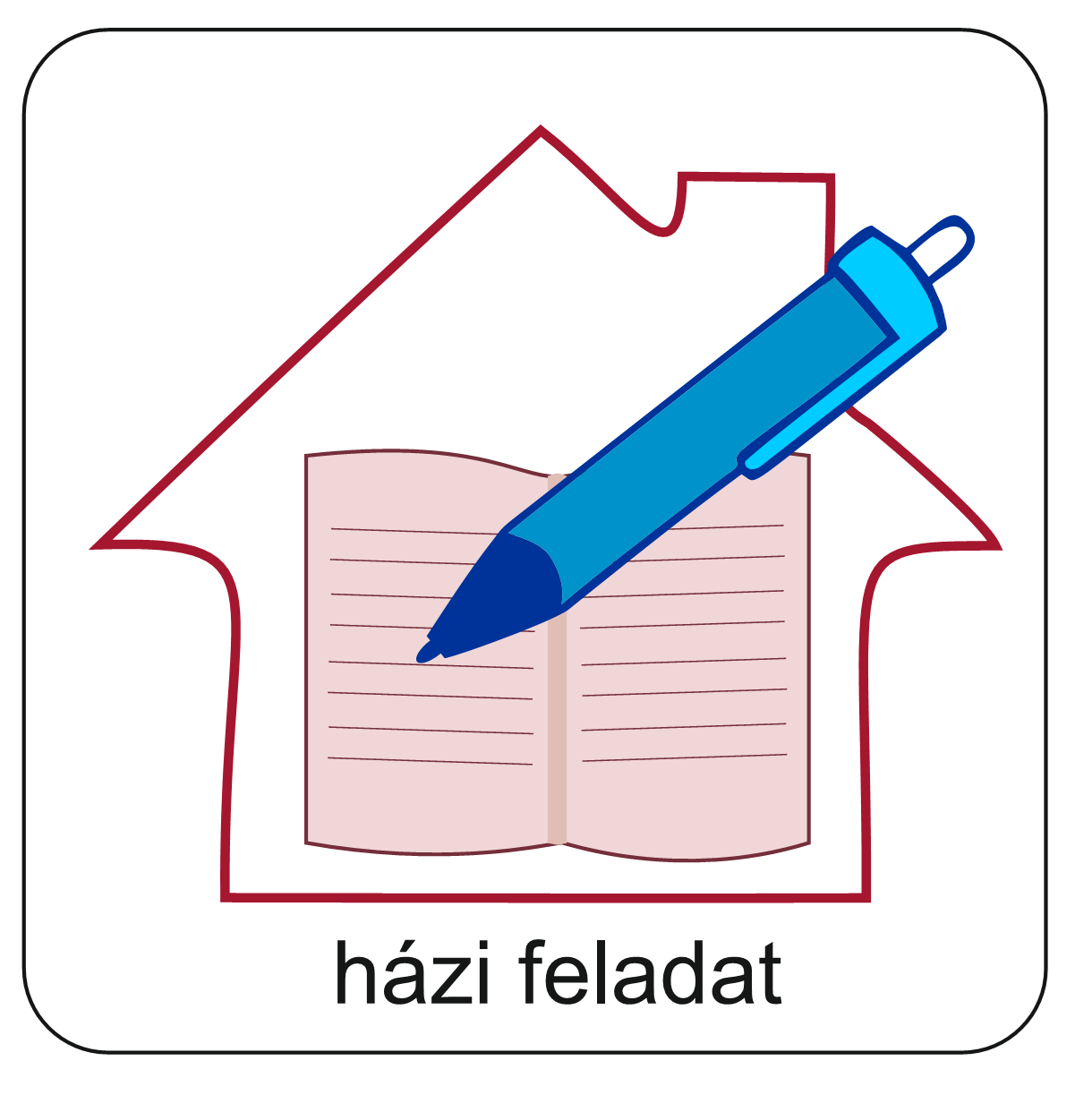 Figyelj az érzéseidre!
Egy héten át figyeld az érzéseidet!  Figyeld meg, hogy mennyire tudtál szeretettel és türelemmel lenni olyan helyzetekben, amikor nem volt könnyű!
Megfigyeléseidet mondd el a szüleidnek, 
és írd le a Hittanoktatódnak is!
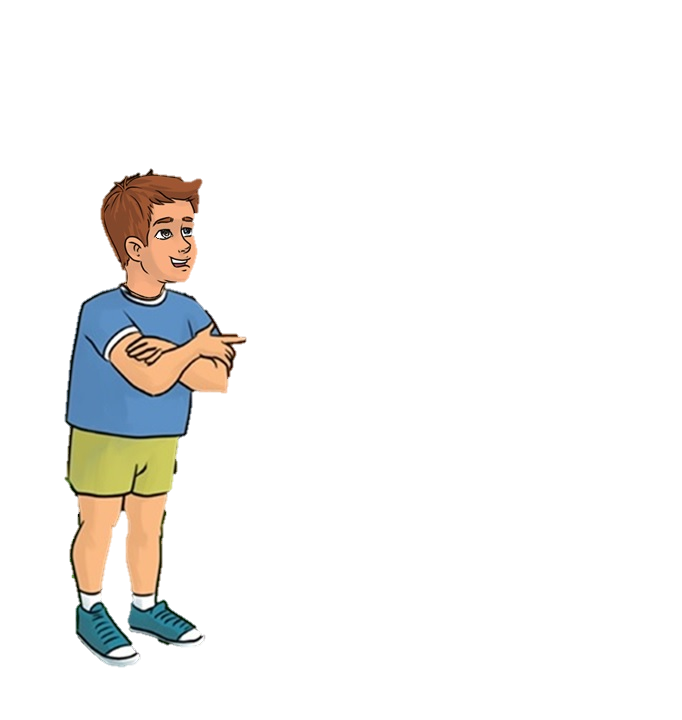 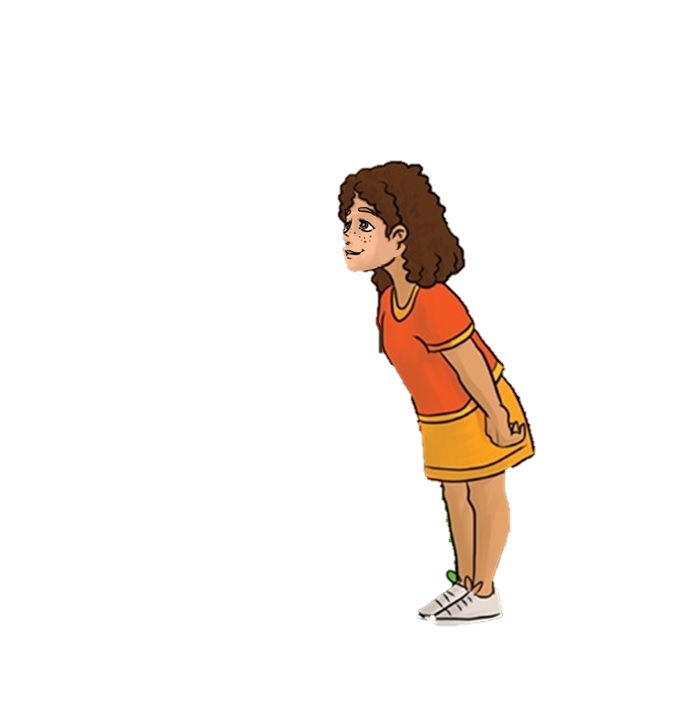 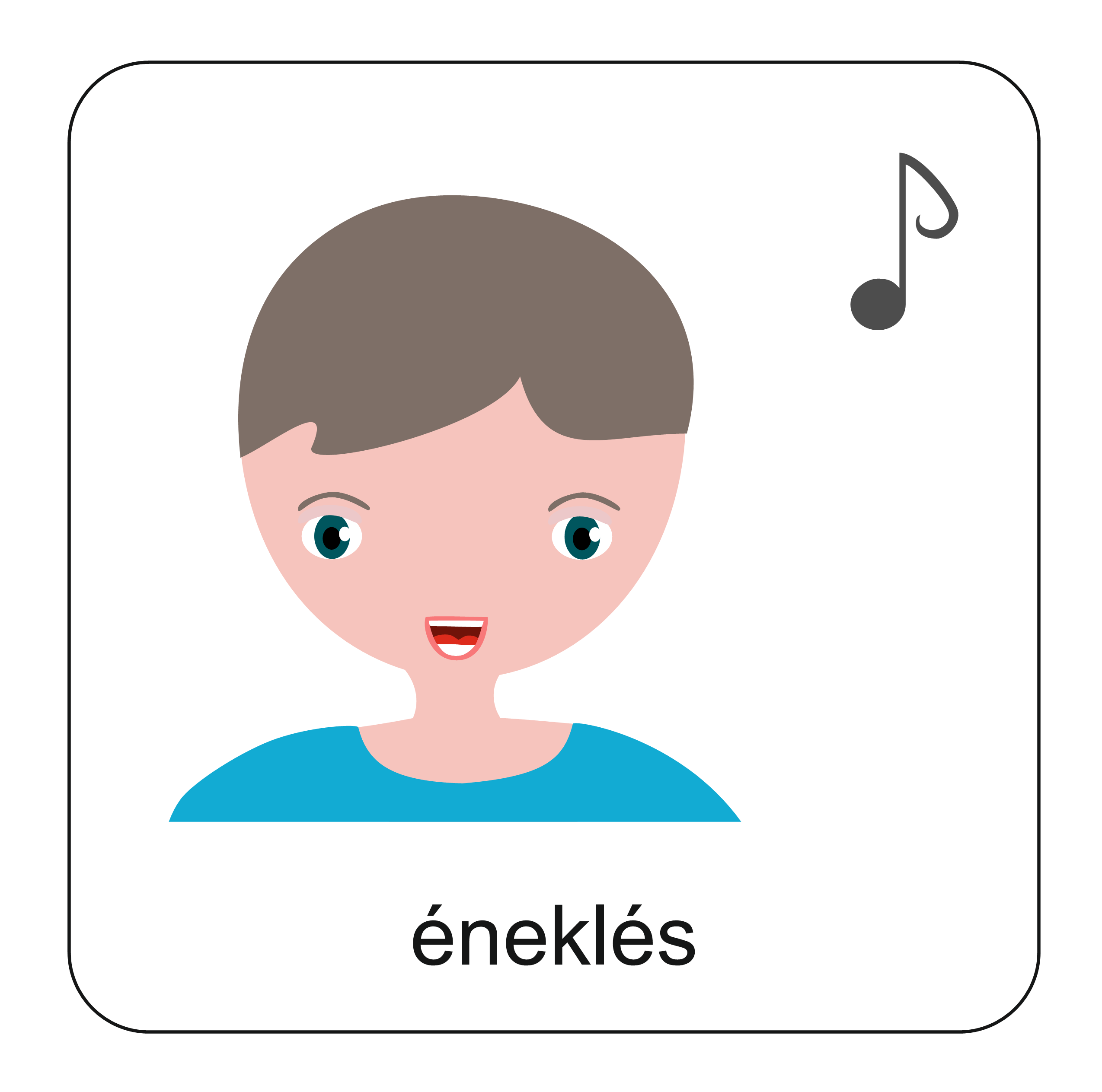 Az ének szavával is kérjük az Urat, segítsen nekünk olyan szeretettel lennünk mások iránt, mint amiről Jézus is példát mutatott nekünk!
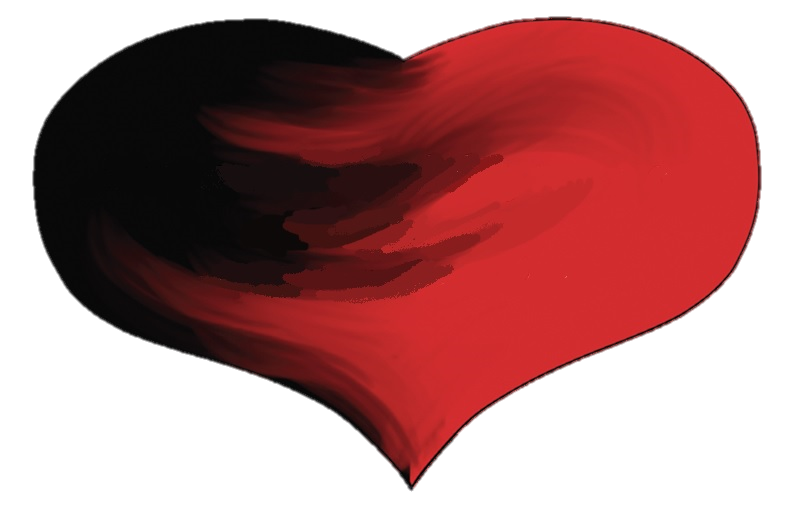 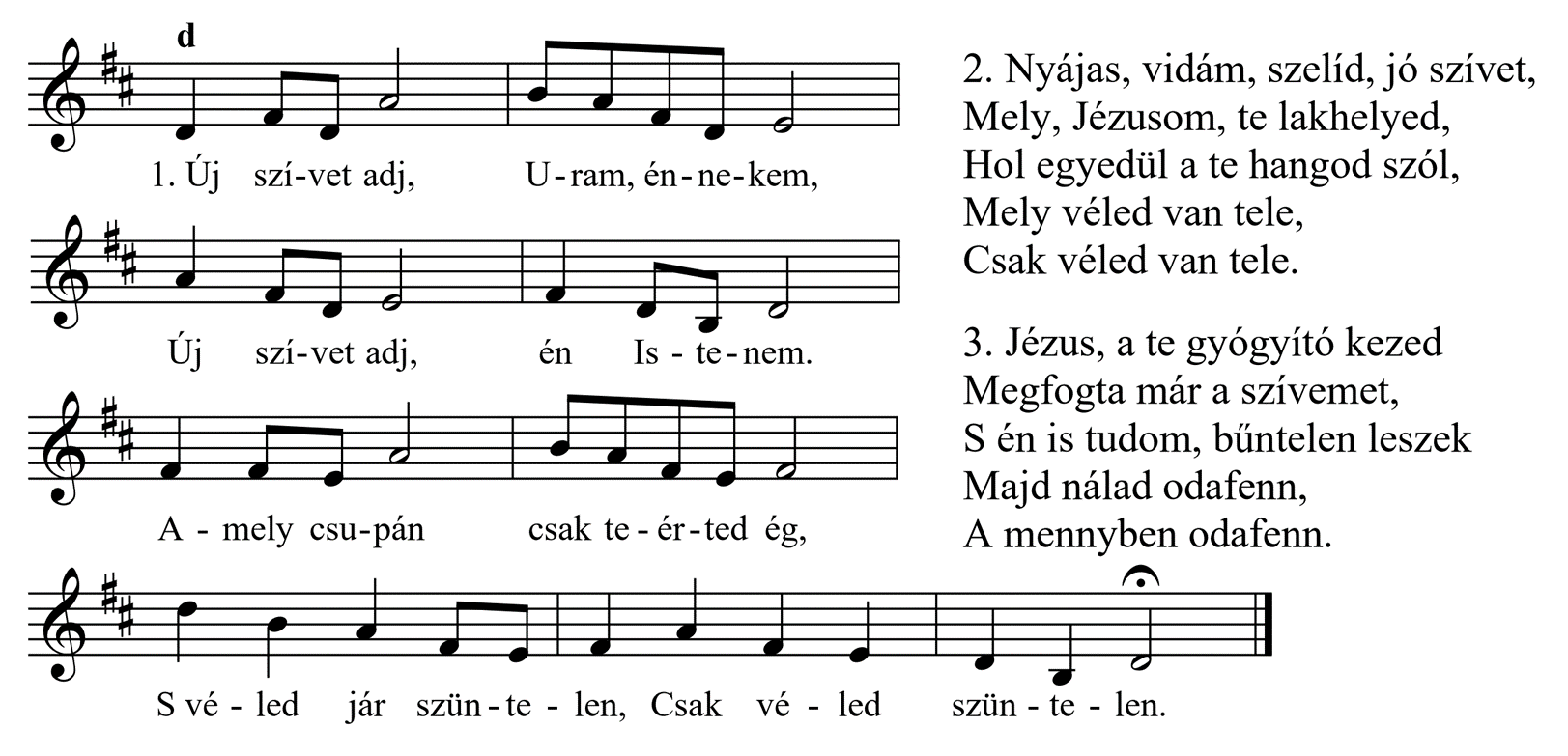 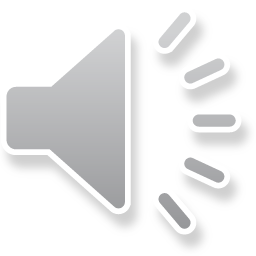 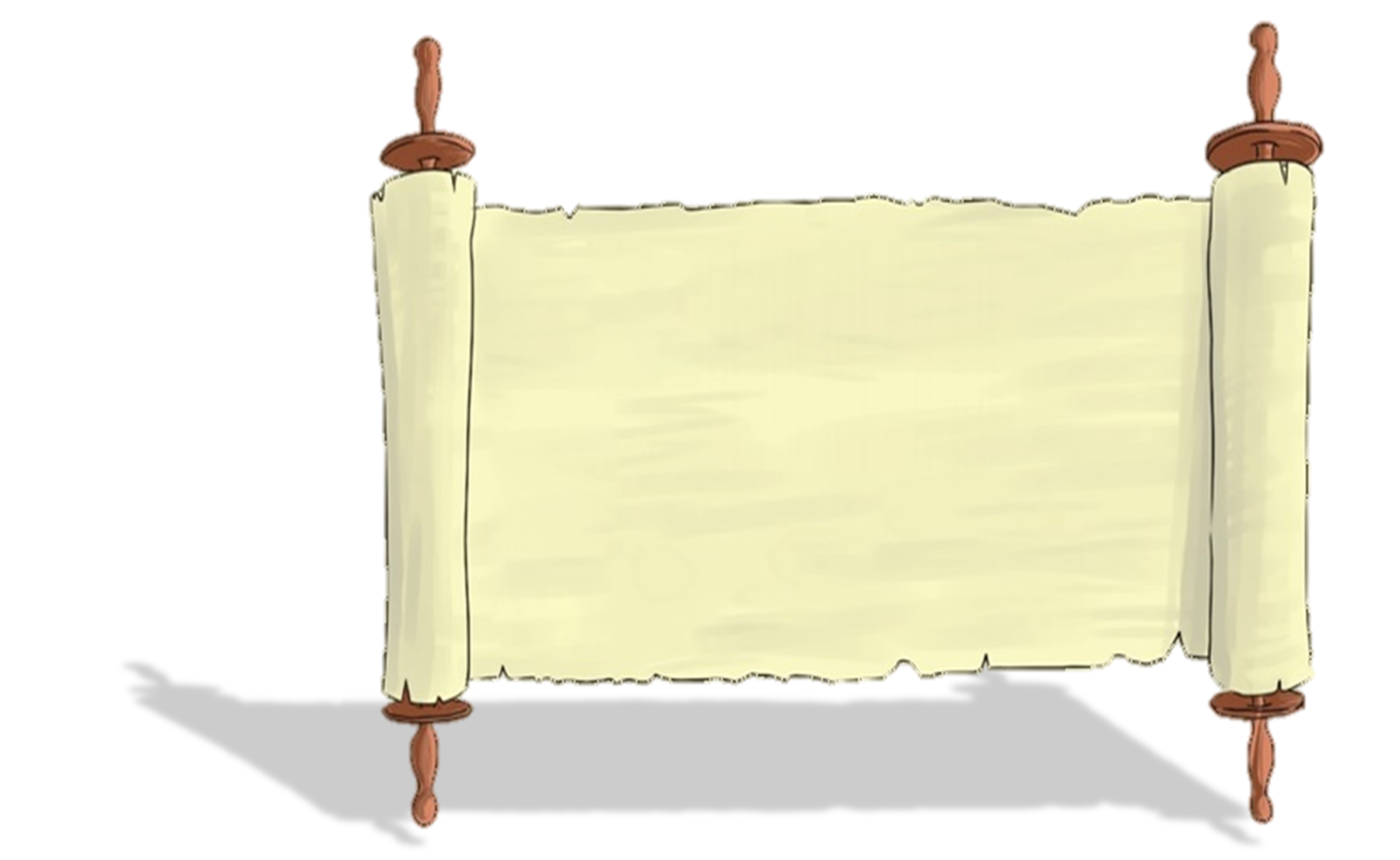 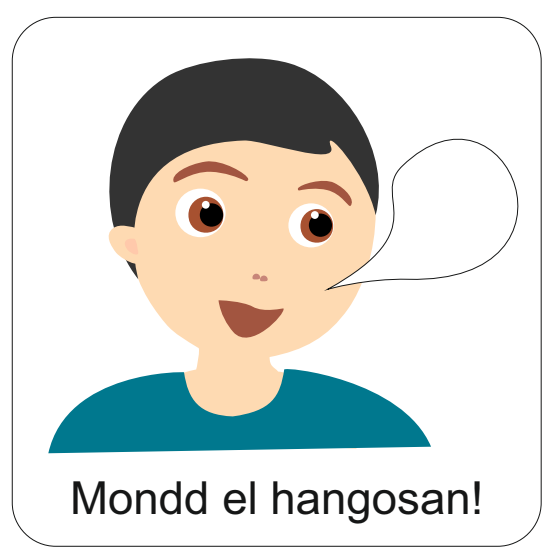 „Mert amivel csordultig van a szív, 
azt szólja a száj.” 

(Máté evangéliuma 12,34)
Aranymondás
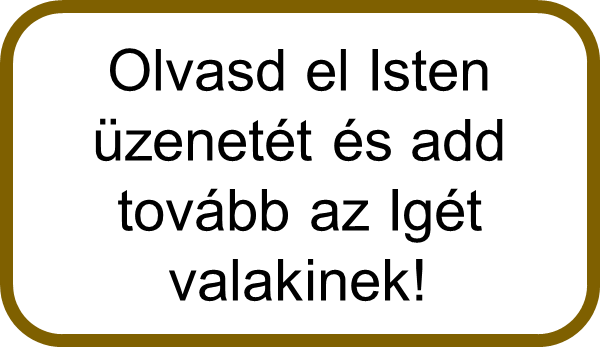 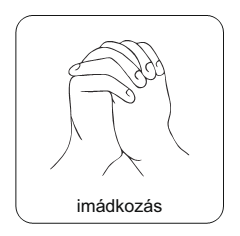 A digitális hittanóra végén így imádkozz!
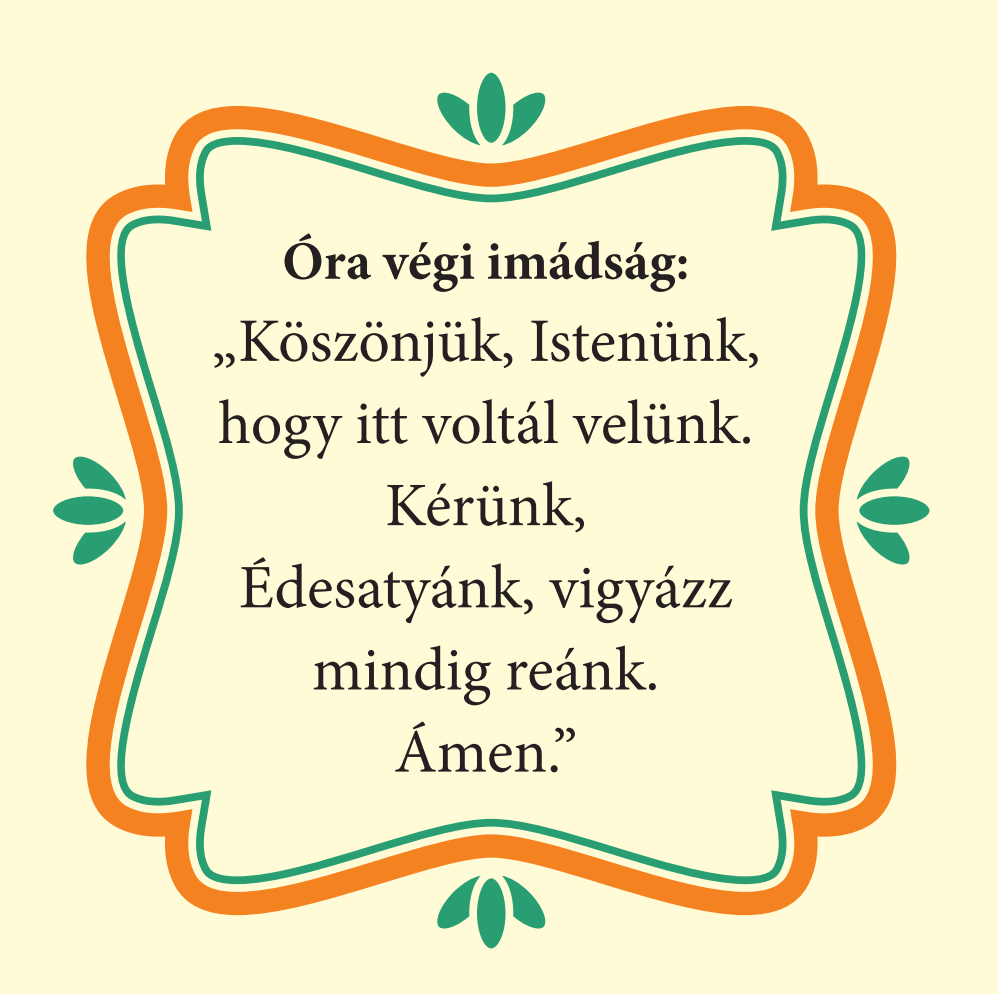 Kedves Hittanos! 
Várunk a következő digitális hittanórára!
Áldás, békesség!
Áldás, békesség!
„Te vagy az én erőm, rólad zeng énekem. Erős váram az Isten, az én hűséges Istenem.”

 (Zsoltárok könyve 59,18)
Kedves Szülők!
Köszönjük a segítségüket!
Isten áldását kívánjuk ezzel az Igével!